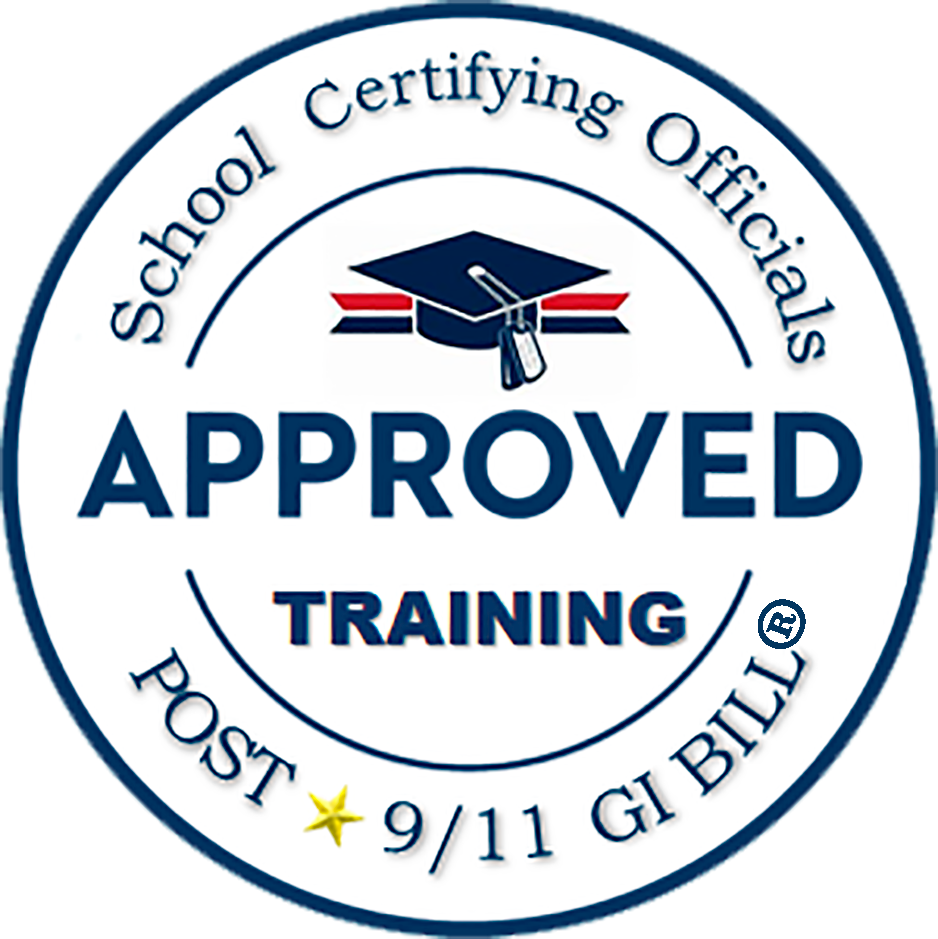 VA Debt Management Center 
(DMC) 
School Certifying Official Training

Updated March 1, 2023
LESSONS LEARNED
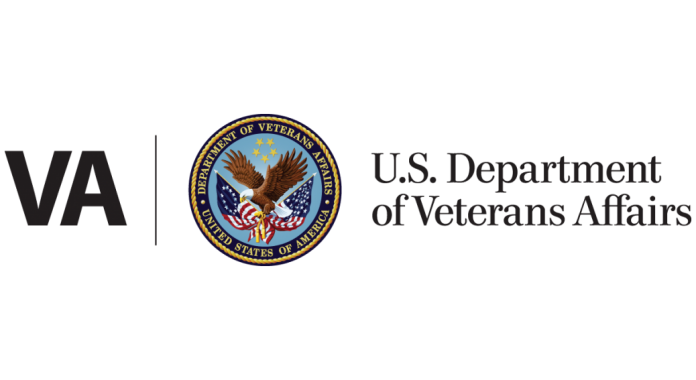 Learning Objectives
Upon completion of this module, you should be able to:
Provide an overview of DMC
1.
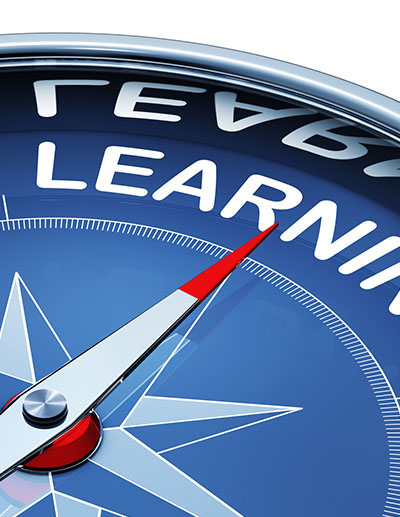 Assess why/how debts are established
2.
3.
Define collection processes
List options to resolve a debt
4.
5.
Define risks of non-payment
Formulate responses to debt questions
6.
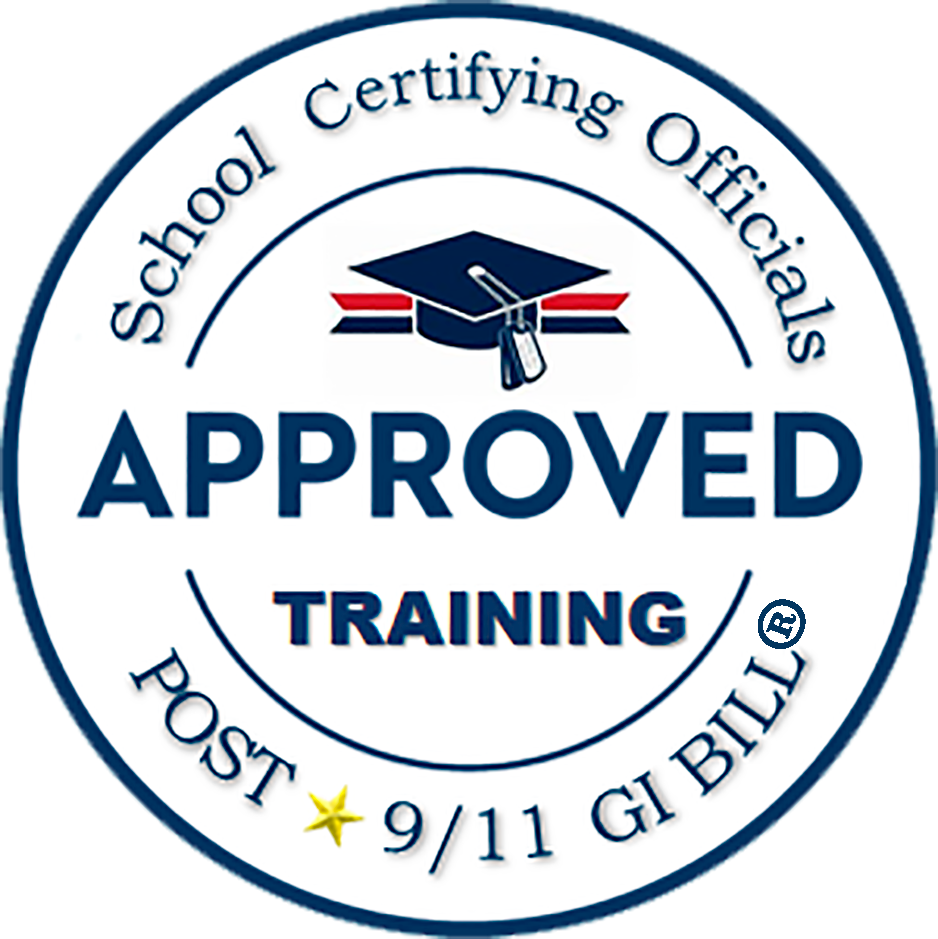 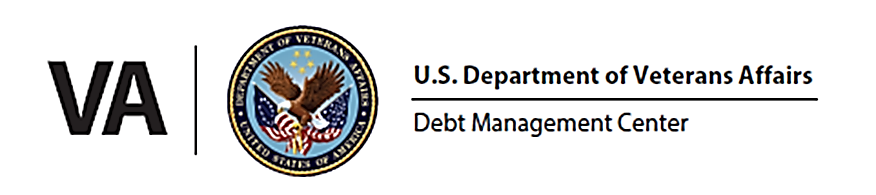 2
DMC Overview
DMC Mission: 

Provide distinctive, high quality accounts receivable services through a compassionate and value-added approach, empowering our stakeholders to focus on core missions.
1
DMC is a franchise fund aligned with VA’s Office of Finance (OF) within the Office of Management (OM)
2
DMC’s staff of approximately 320 employees works to service VA benefit debts, counsel Veterans on options and outcomes, and offer resolutions for each unique situation.
3
DMC provides accounts receivable services to VBA, VHA, NCA
4
The DMC collects approximately $1.8 billion annually
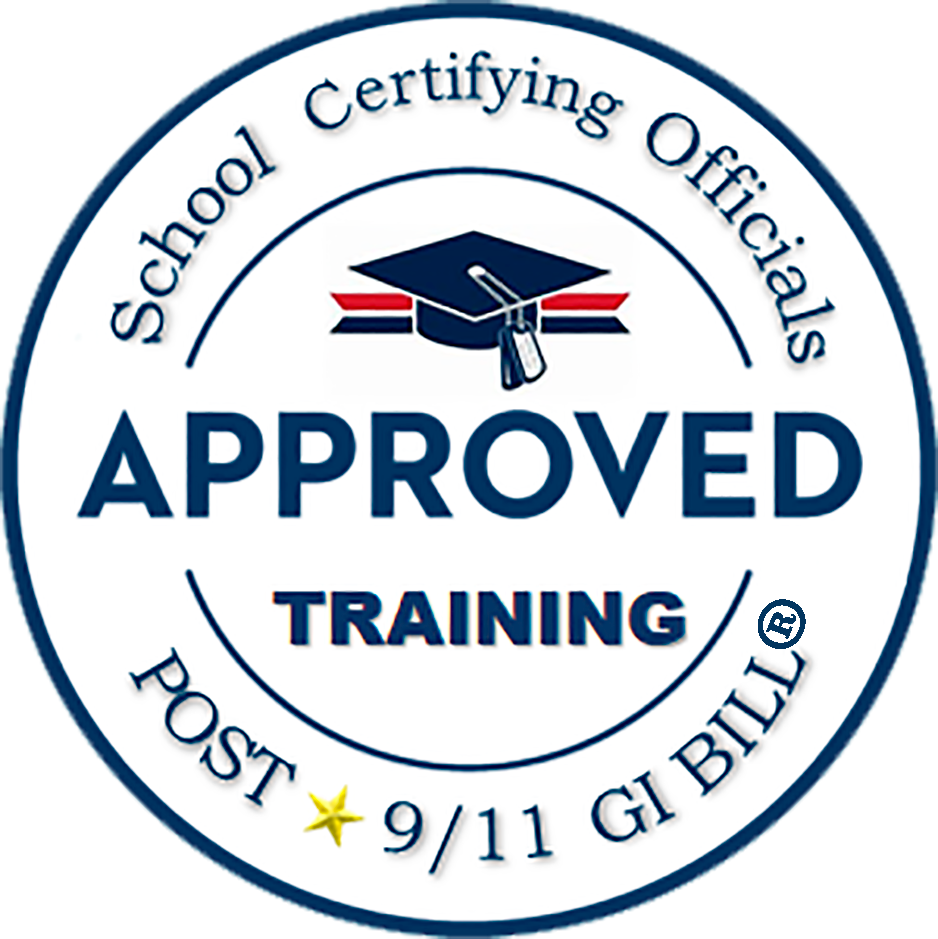 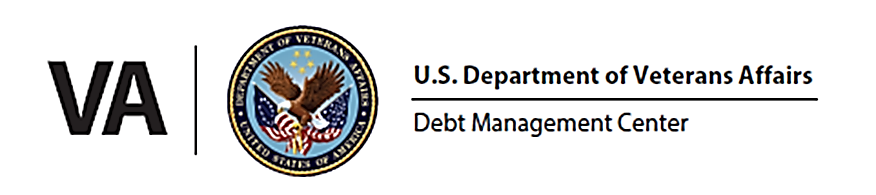 3
Organization Chart
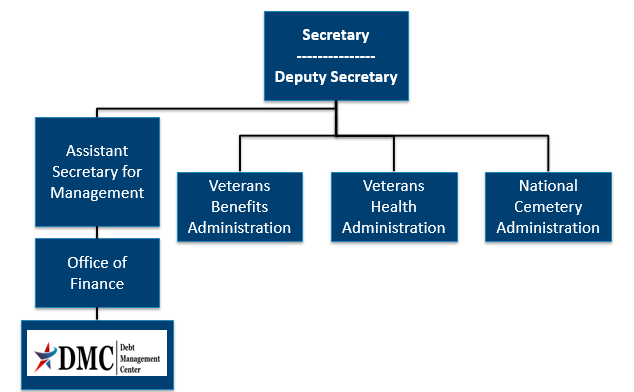 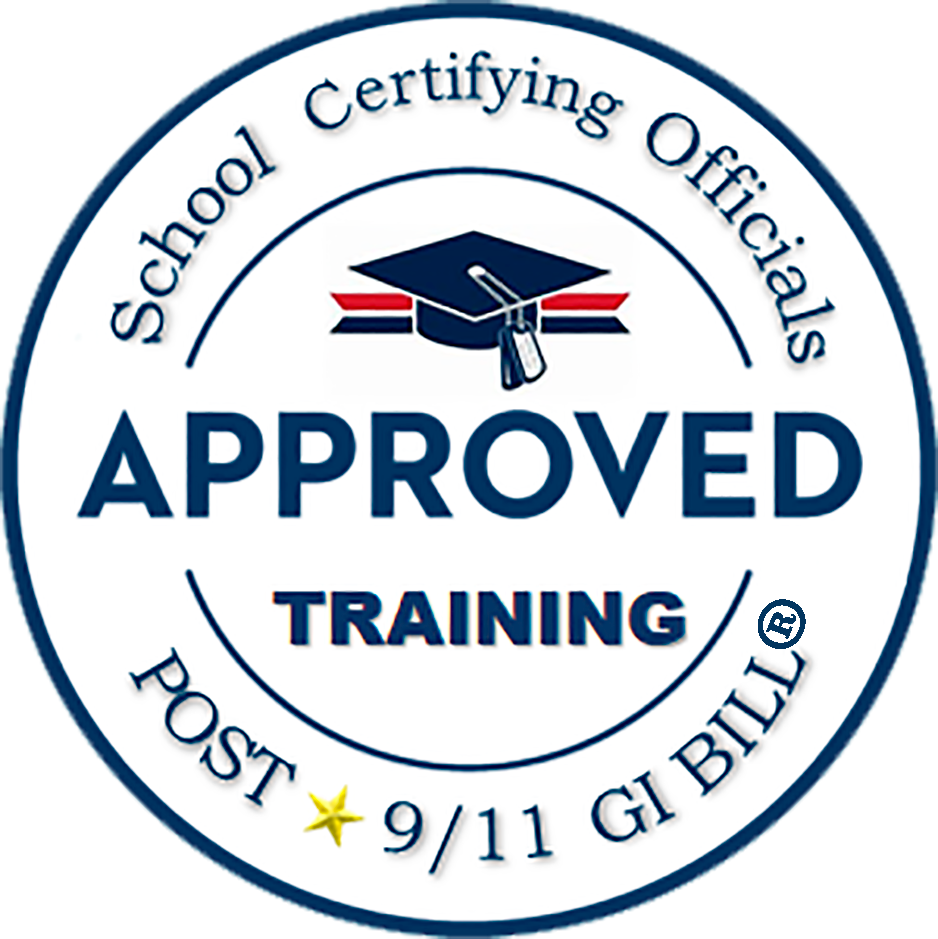 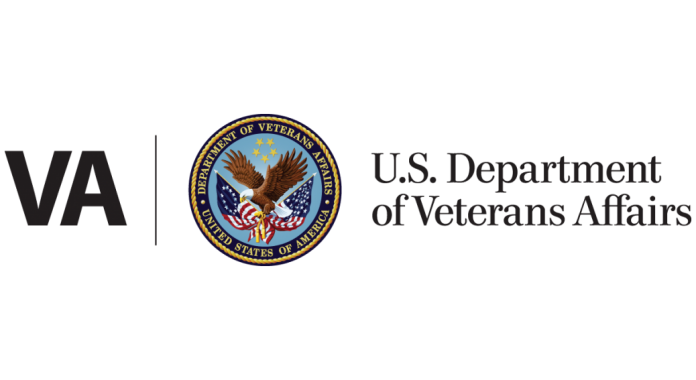 4
4
DMC provides accounts receivable services to

VBA
VHA
NCA
All the above
KNOWLEDGE
CHECK
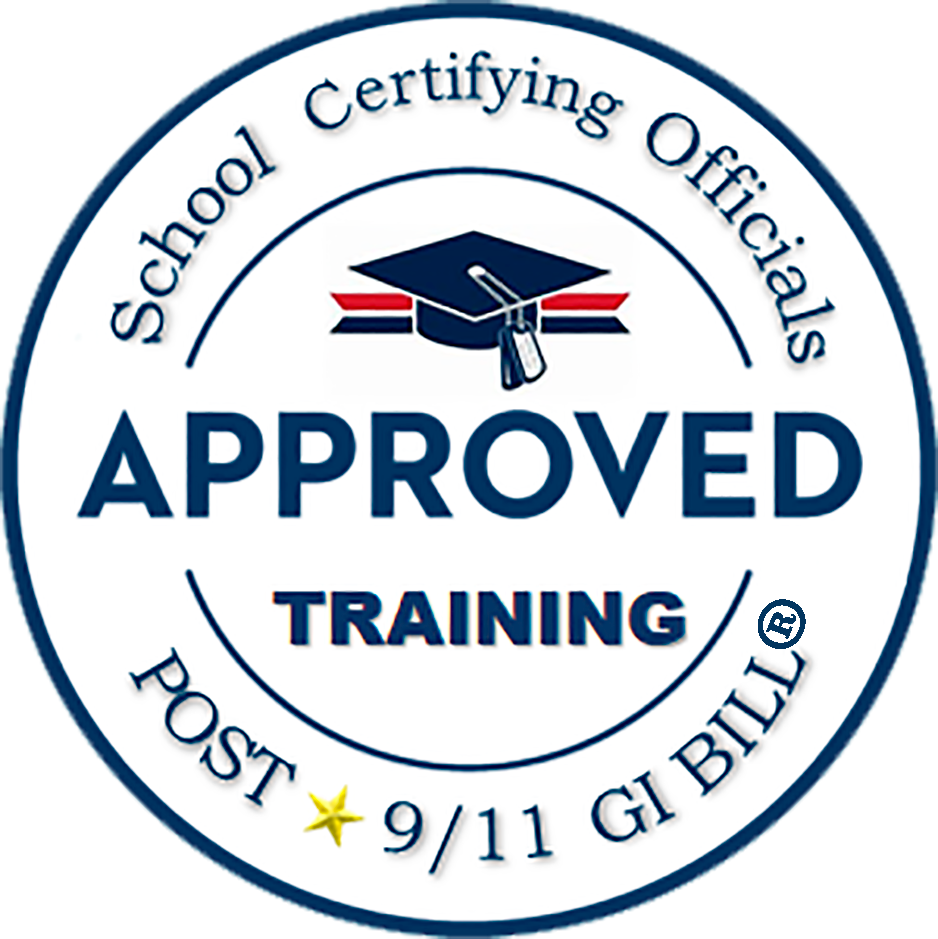 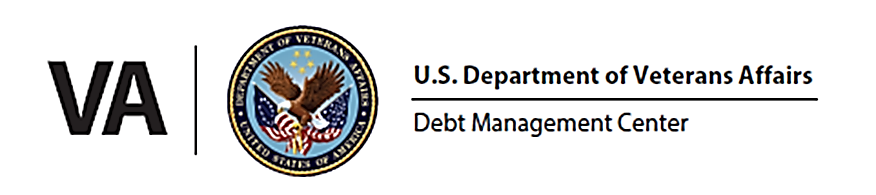 5
DMC provides accounts receivable services to

VBA
VHA
NCA
 All the above
KNOWLEDGE
CHECK
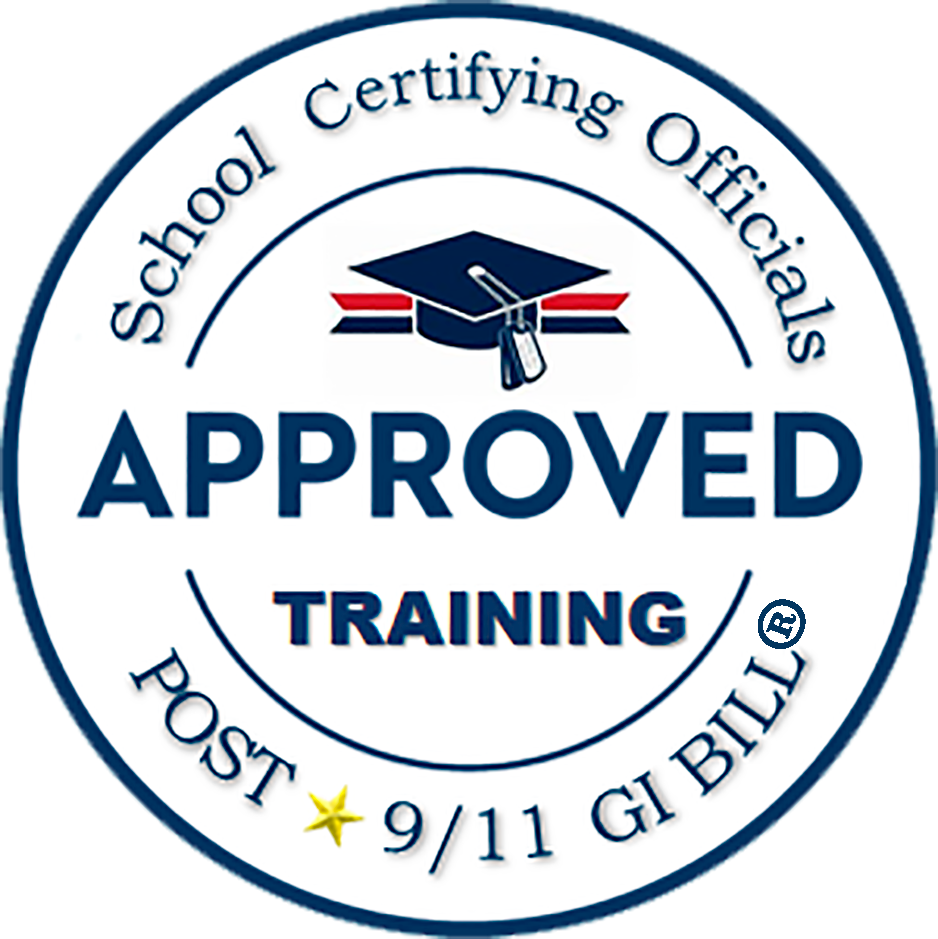 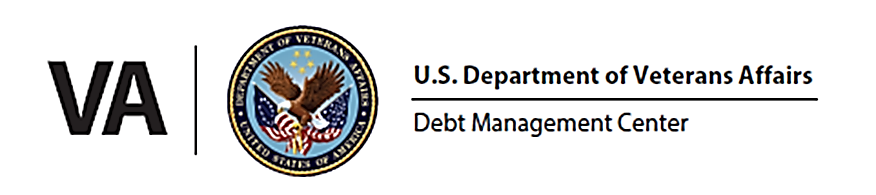 6
Debt Establishment
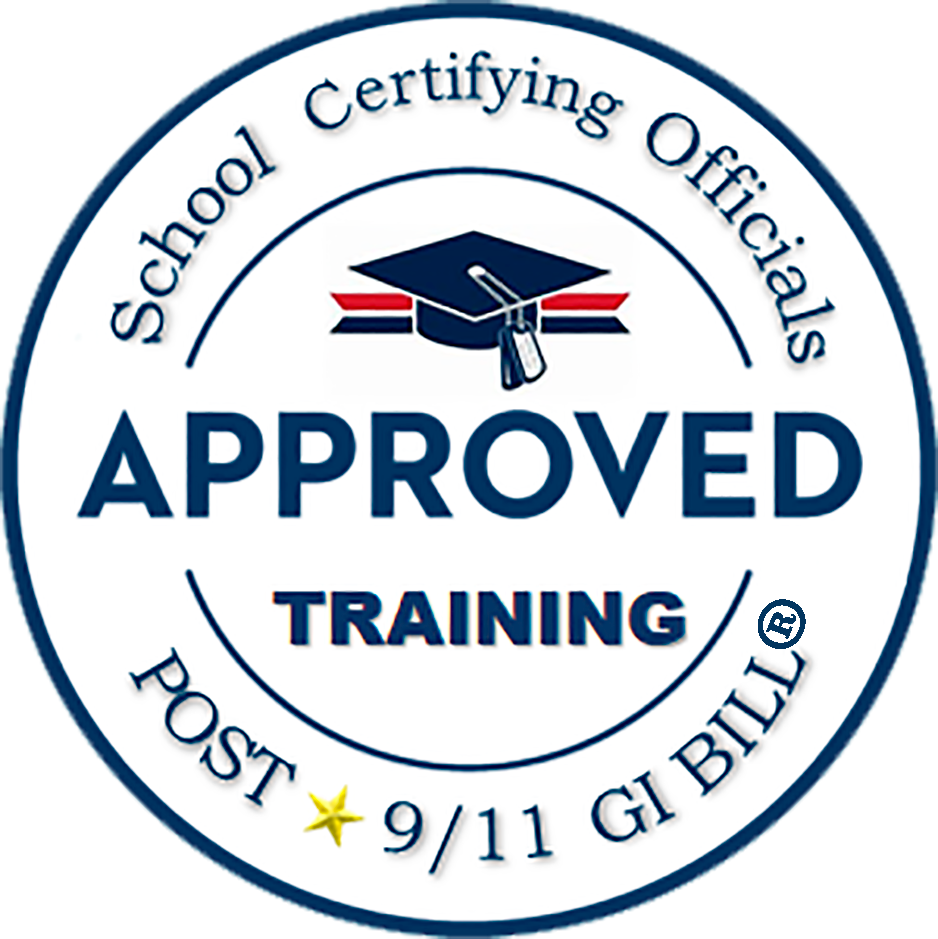 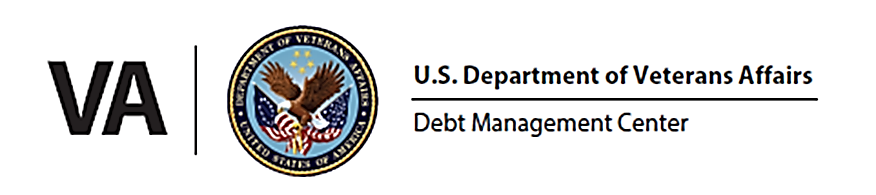 7
Debt Establishment
Education and Training Institutions
Schools are financially responsible for benefits paid under the Post 9/11 GI Bill:
Tuition and fees 
Yellow Ribbon Program
Students

Students will receive VA debts for:

Books and Supplies
Housing Stipend/Kicker
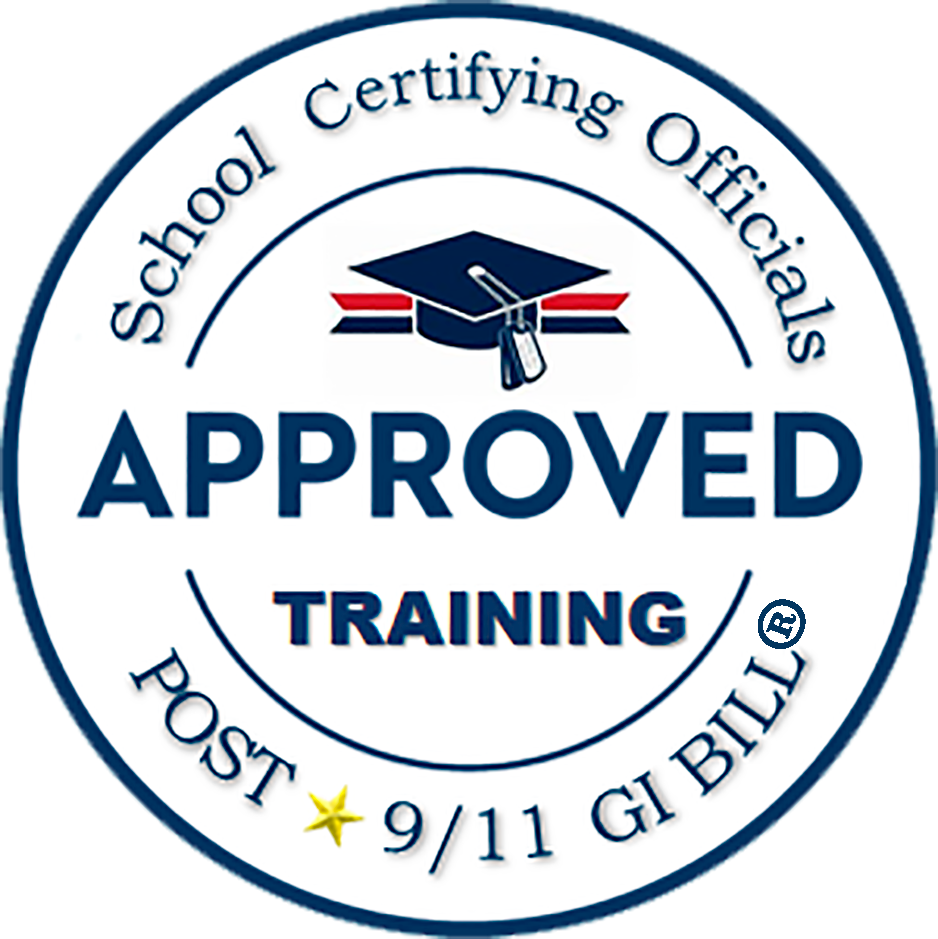 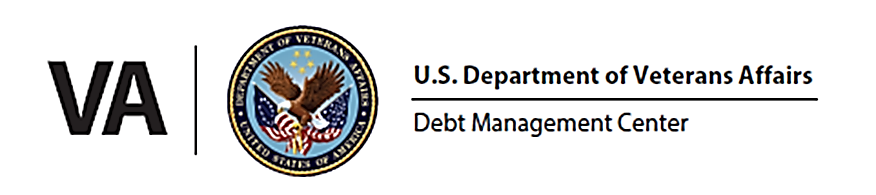 8
Debt Establishment Reasons
Student never attended any classes  
(All tuition/fees/YR)


Student completely withdrew on or before first day of term 
(All tuition/fees/YR)


Payment for wrong student, duplicate payment (Erroneous amount)


Payment above certified amount due to VA data entry error (Erroneous amount)





Reporting reduced tuition and fees and/or Yellow Ribbon amounts 

(Amount of $ change if nothing else changed)


Student dropped/added a course with no net change in training time caused change to tuition, fees, and/or Yellow Ribbon amount 
      (Amount of $ change)
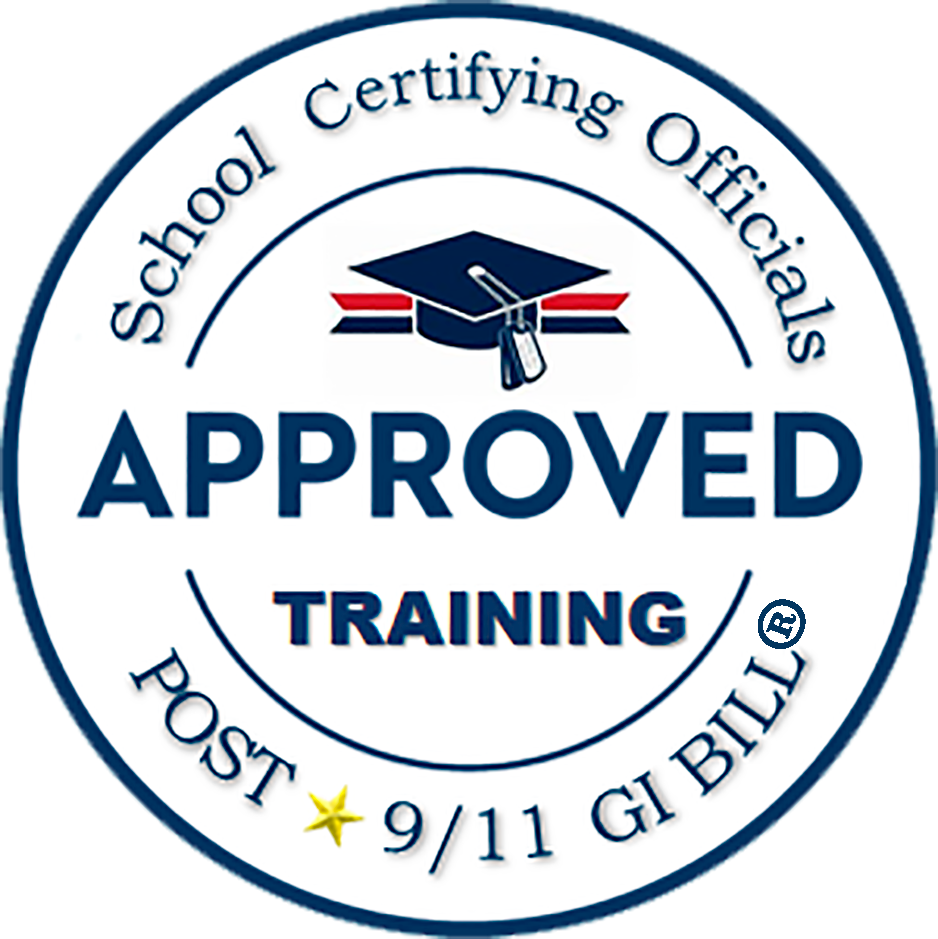 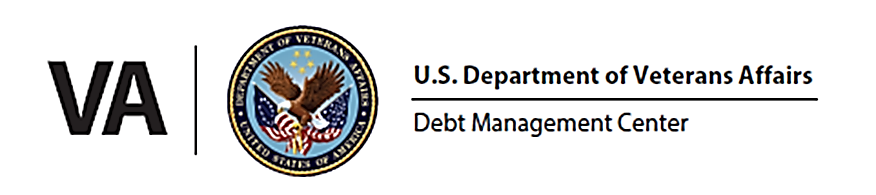 9
Debt Establishment Reasons
Student withdrew after the first day of the term 
 
Student reduced hours before or during term

School reported a reduction in tuition, fees, and/or Yellow Ribbon due to student reducing or terminating training
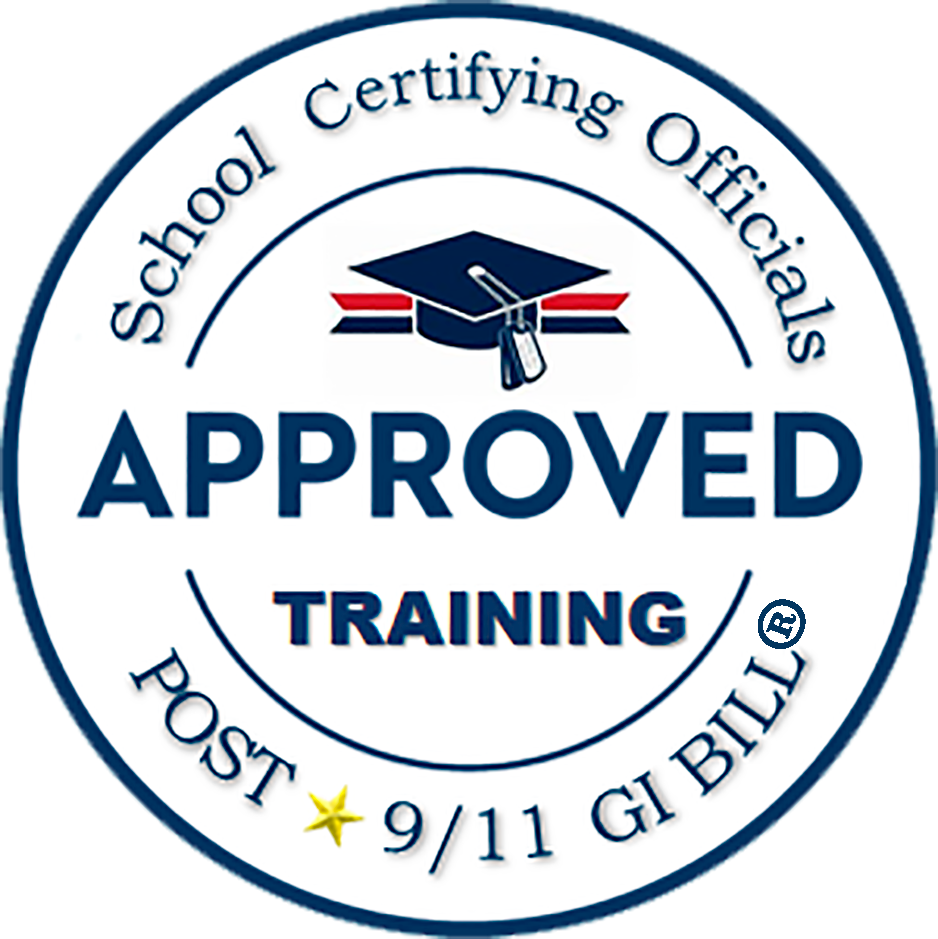 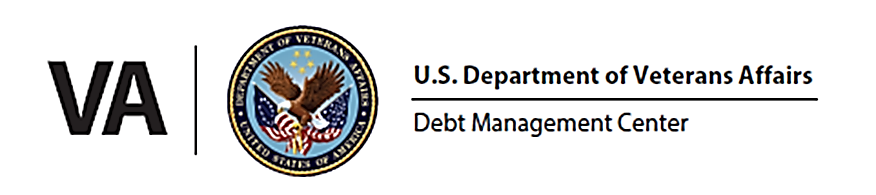 10
Debt Establishment Reasons
Reductions and terminations 
During a school’s drop period will be effective the end of the month during which the reduction occurred or the actual date of withdrawal.  
For which punitive grades are assigned will be effective the end of the month during which the reduction occurred or the actual date of withdrawal.
After the drop period for which non-punitive grades are assigned will be effective the first day of the term unless:
The 6-credit hour exclusion is granted
Mitigating circumstances (MIT-C) exist
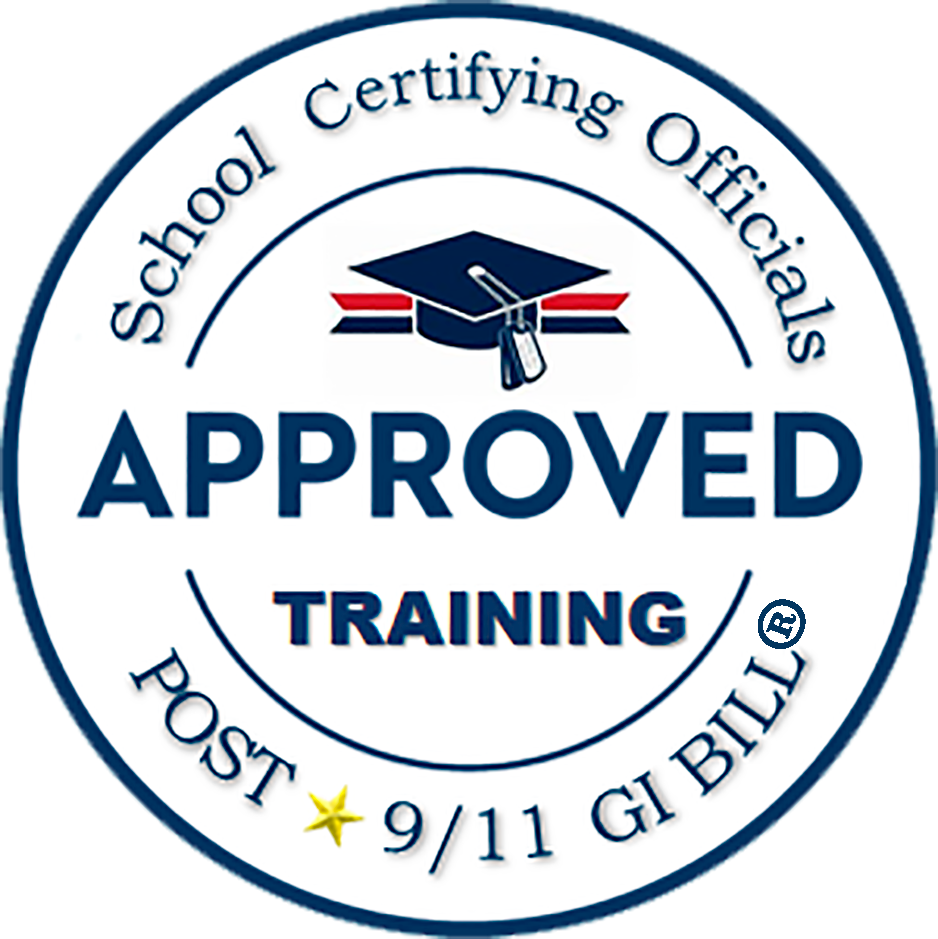 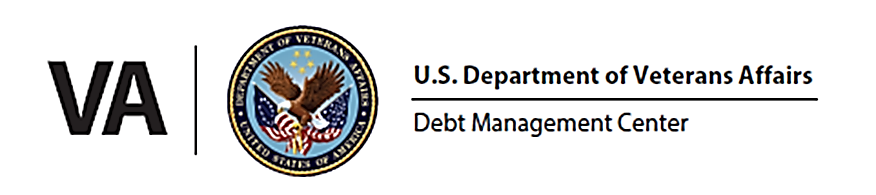 11
Preventing School Debts
Communication with students about the impact of the following:
Reducing training
Receiving non-punitive grades
Changing their class schedule
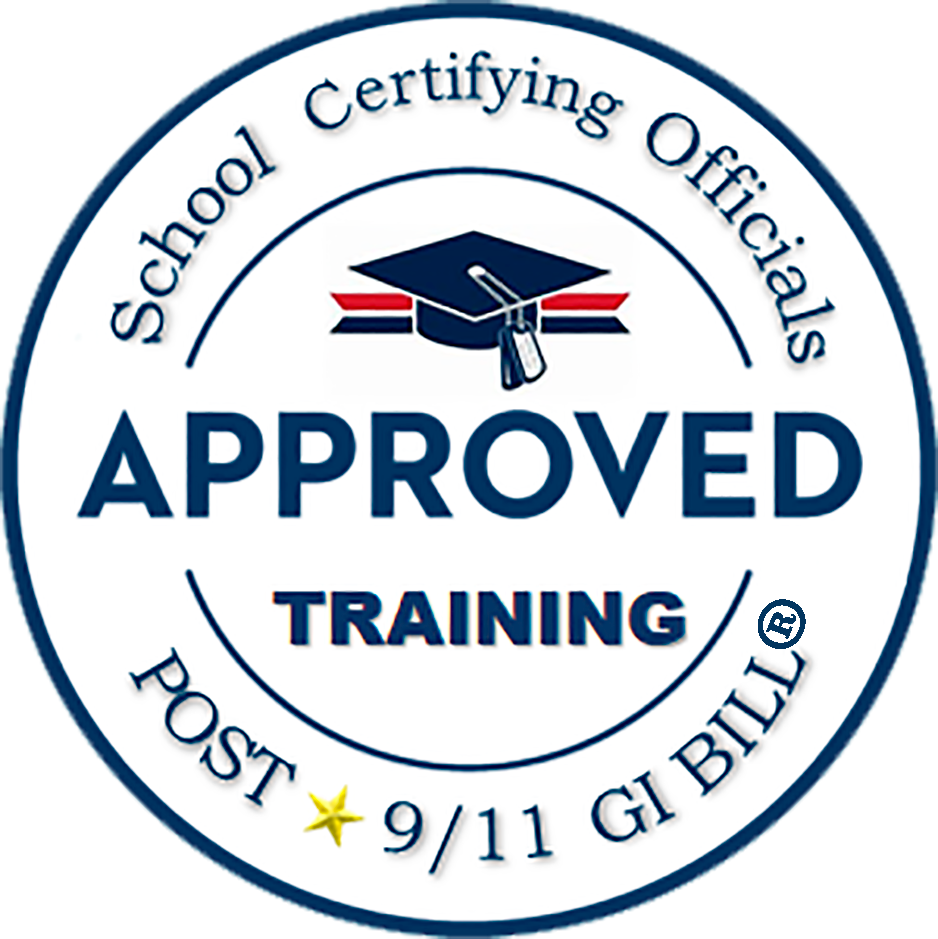 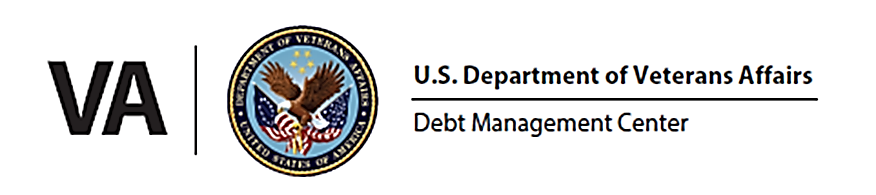 12
Preventing School Debts
When non-punitive grades occur:
School can include mitigating circumstances on certification (if provided)
Student can submit mitigating circumstances to the Regional Processing Office to potentially reduce the amount of debt created
Certify $0 tuition and fees before the term begins (allowing student to receive books and housing on time) and then certifying the Tuition/Fees/Yellow Ribbon amount at a later date
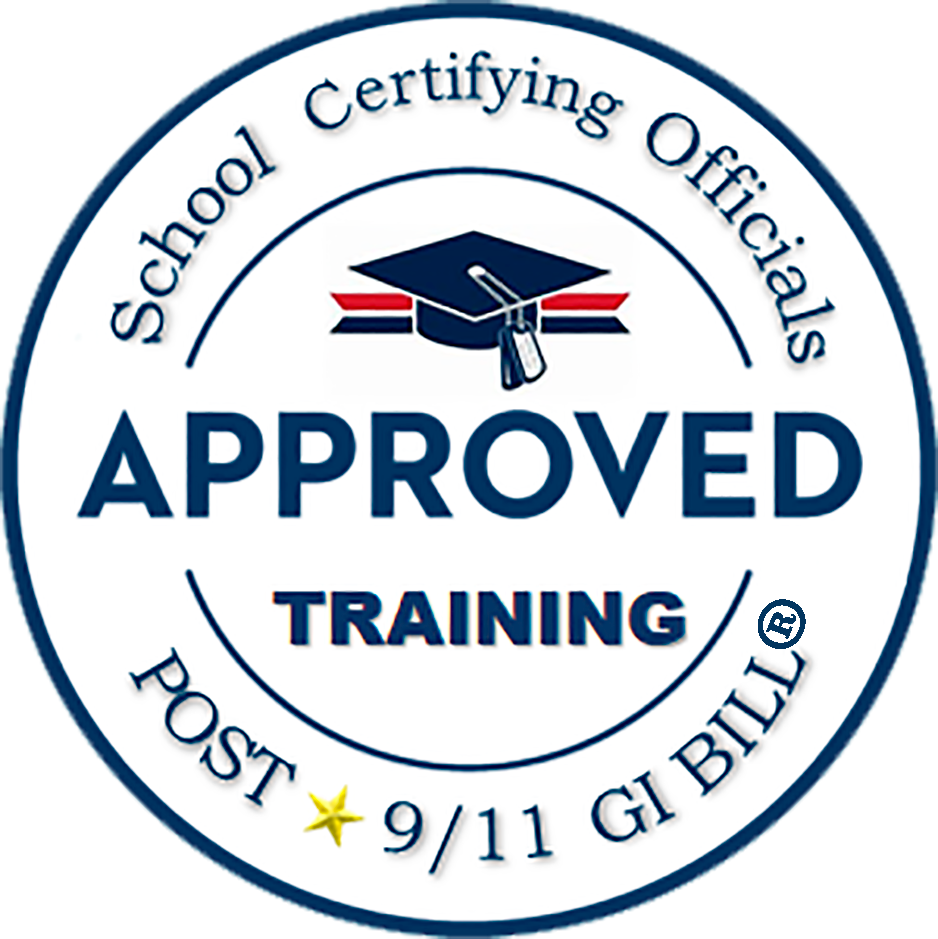 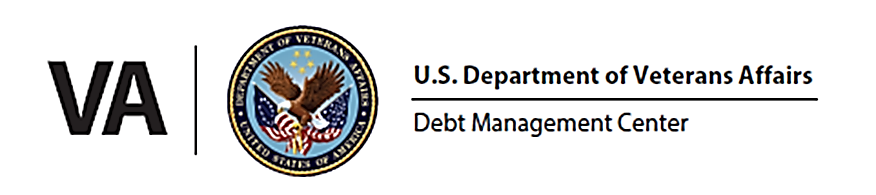 13
COVID-19 Operations- Students
DMC plans to resume Treasury  referrals of delinquent VBA Veteran/Student debts, date is still TBD 

DMC has not resumed referrals to Credit Reporting Agencies or Credit Alert Verification Reporting System (CAIVRS) at this time (resumption date TBD)
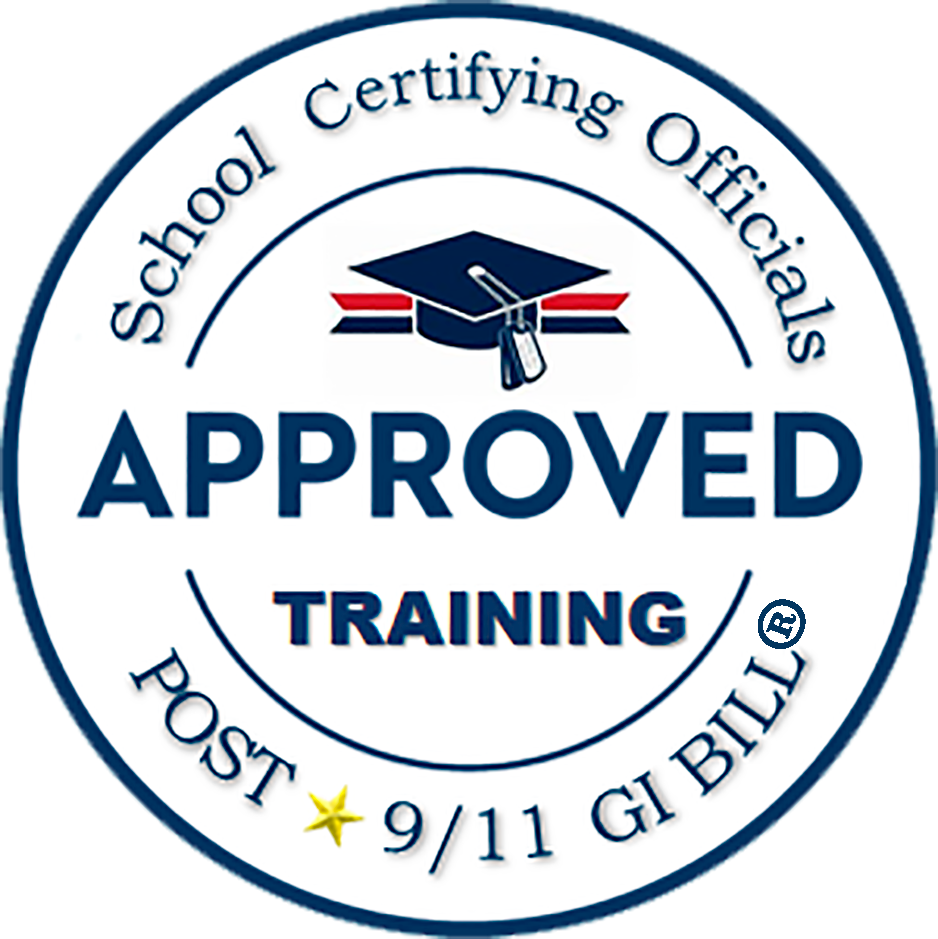 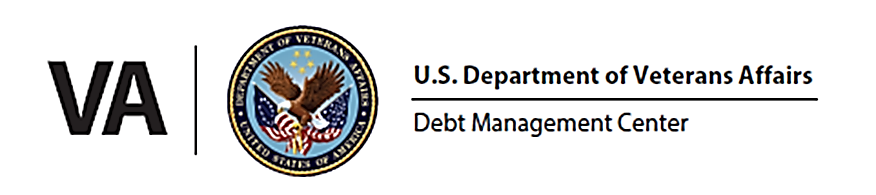 14
Debt Relief Options- Students
If Veterans/students are experiencing financial hardship, DMC has relief options available:

Extending repayment plans

Requesting debt forgiveness through the waiver process

Submitting a compromise offer to settle the debt for less than the full amount

Requesting a temporary suspension
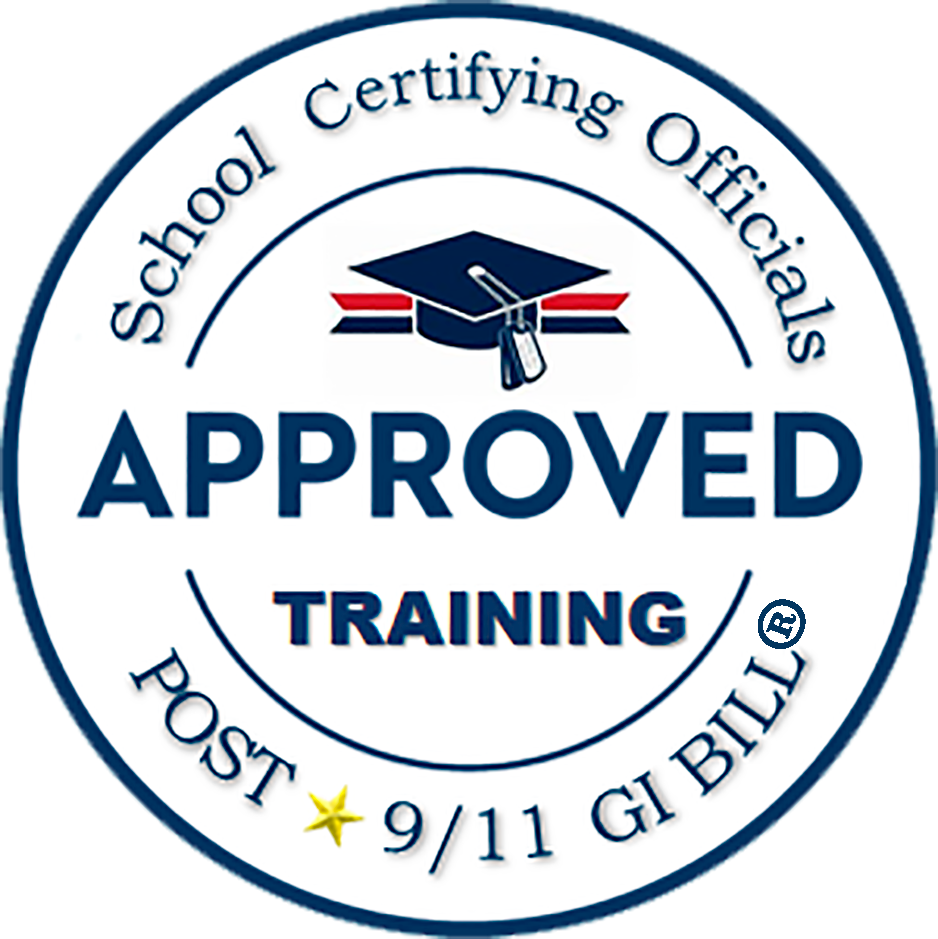 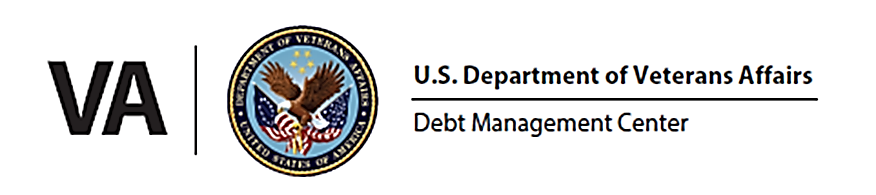 15
VA Debt Portal for Veterans
Debt Portal: https://www.va.gov/manage-va-debt/
Veterans can log in to view balances 
FAQ’s  
Email notifications to Veterans  
Online VA Form 5655 Financial Status Report (FSR)
More enhancements to come
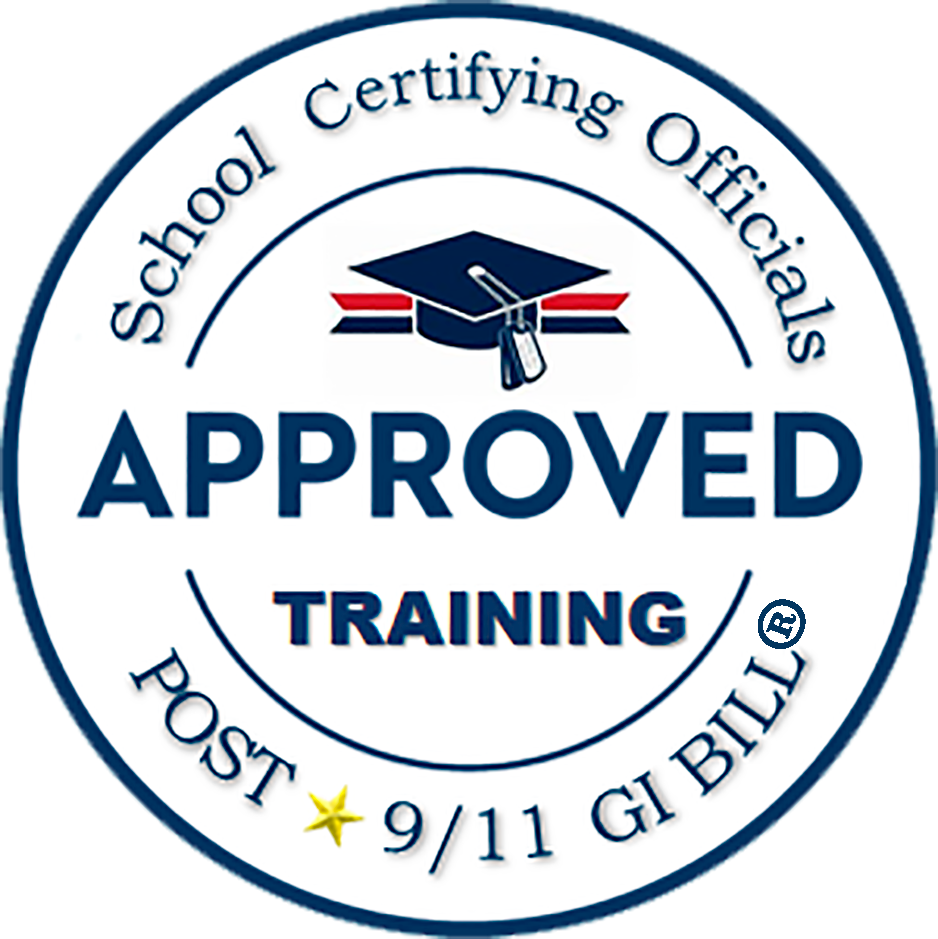 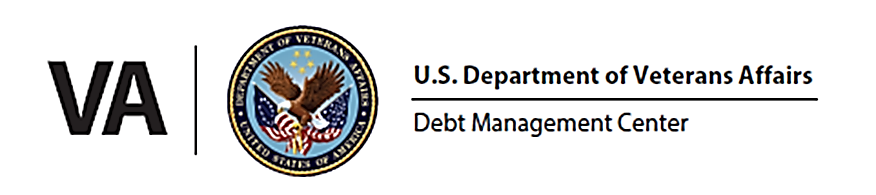 16
Outreach and Updates
VSO, SCO and Veteran emails (VetResources, VA Benefits Newsletter)

Borne the Battle Podcast

VAntage Point Blog
Five ways VA is making debt collection more compassionate and convenient
VA social media
Did you know VA has a social media directory?

Press releases
September 30, 2022: VA offers benefit debt relief to Veterans affected by recent hurricanes
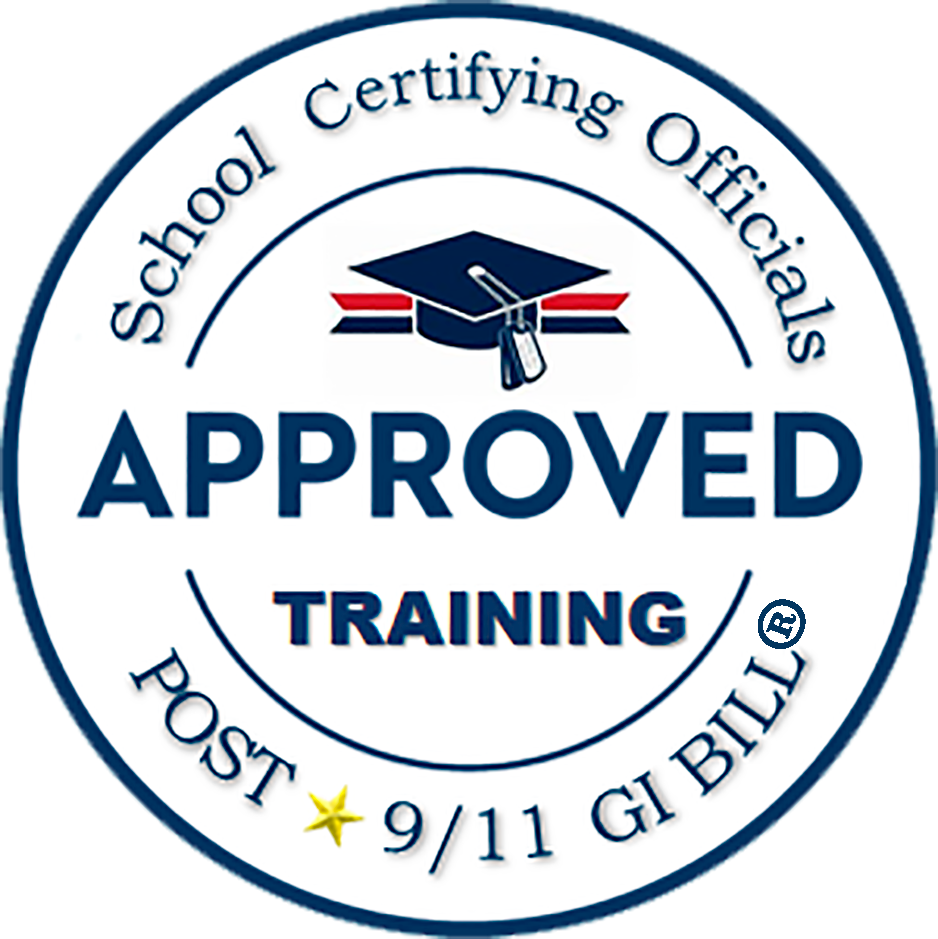 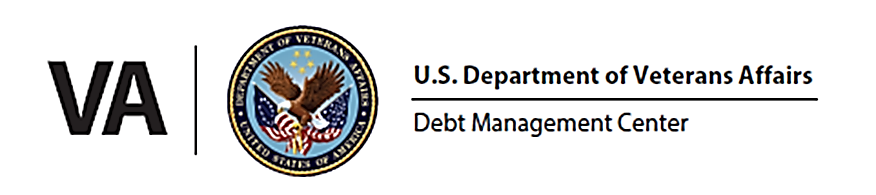 17
DMC School Official Debt Line
833-720-2574 (international 612-843-6508)

Use for questions on Post 9/11 GI Bill Tuition and Fees debts such as:
Term dates for a debt
Confirm a payment was received
Confirm an outstanding balance
Assistance with an online payment

Disputes regarding the existence or amount of the debt should be sent via https://ask.va.gov/ (Select category: “Veterans Affairs-Debt” and topic: “A School Official”)
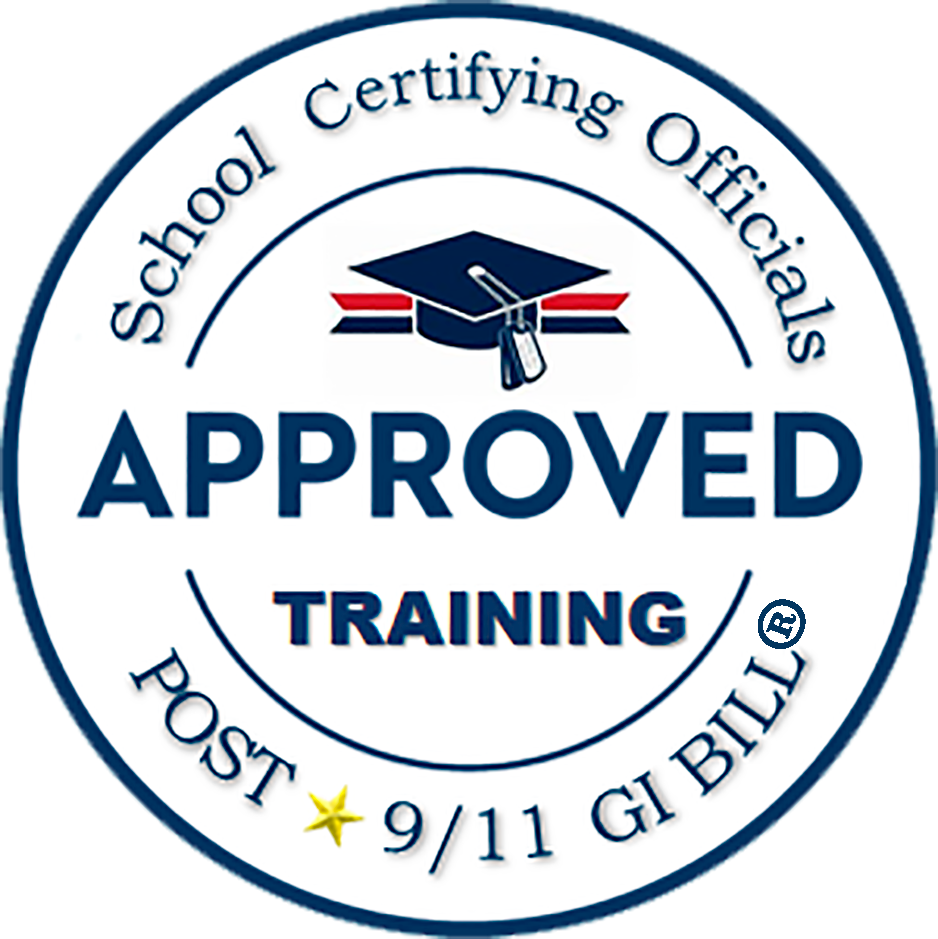 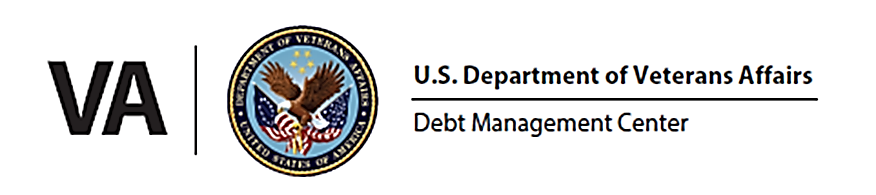 18
School Debt Collection Process
DMC sends Notice of Indebtedness letters, monitors accounts, and advises debtor of any delinquency, including the requirement to refer their account to Treasury
If DMC receives payment, next collection letter is deferred
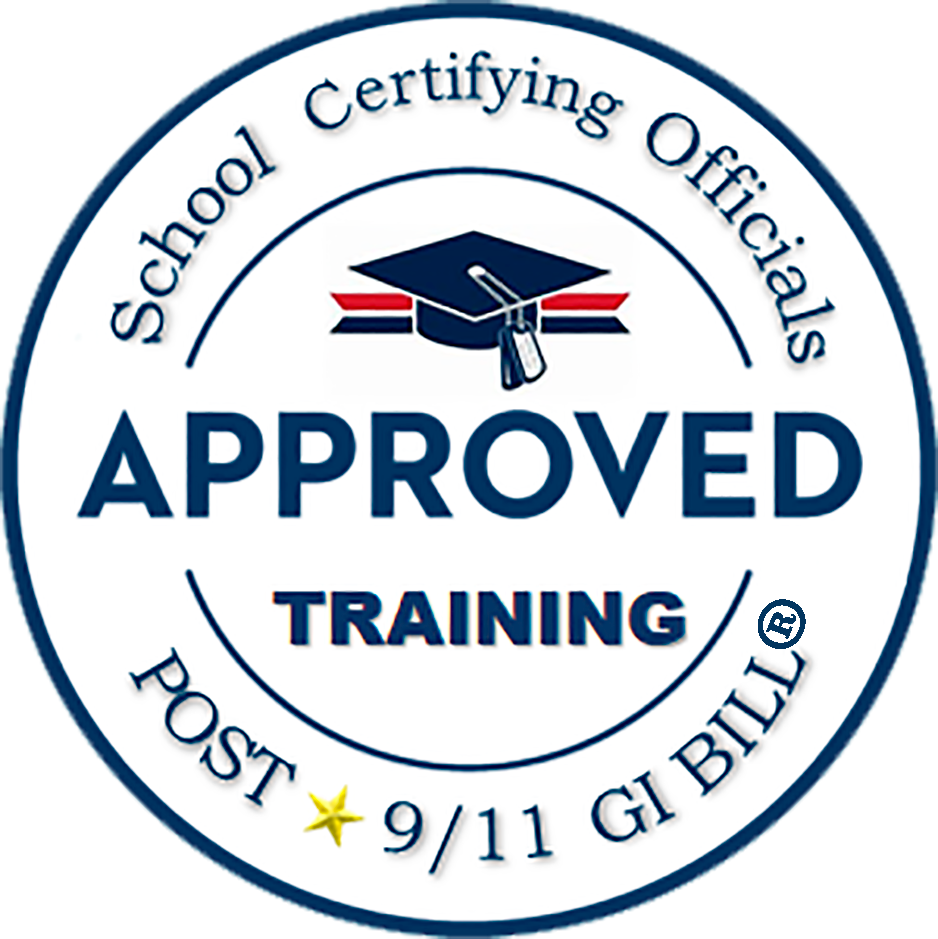 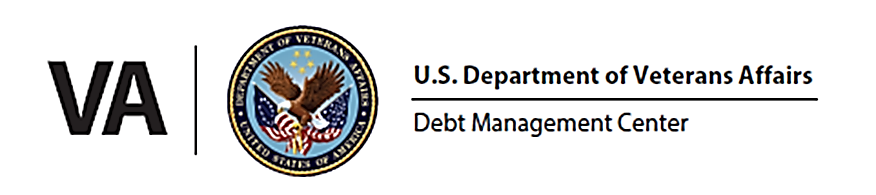 19
When does DMC refer a debt to the Department of Treasury?

30 days after the third letter is sent
60 days after the third letter is sent
90 days after the third letter is sent
120 days after the third letter is sent
KNOWLEDGE
CHECK
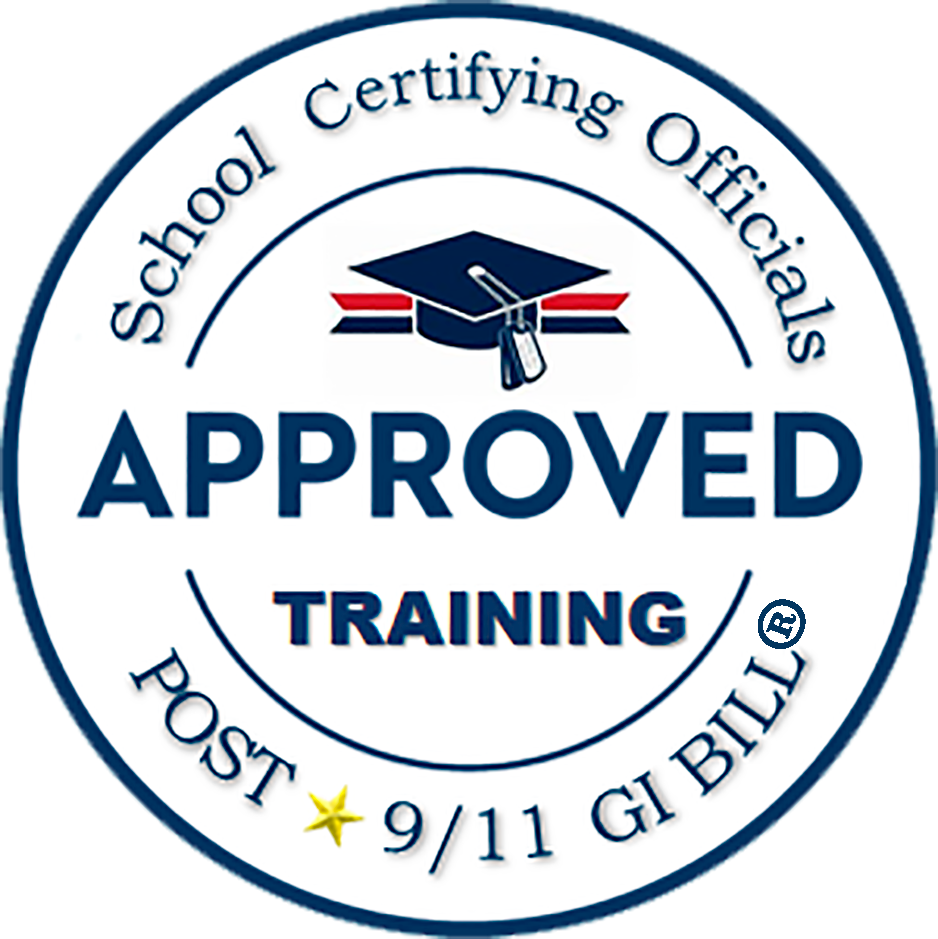 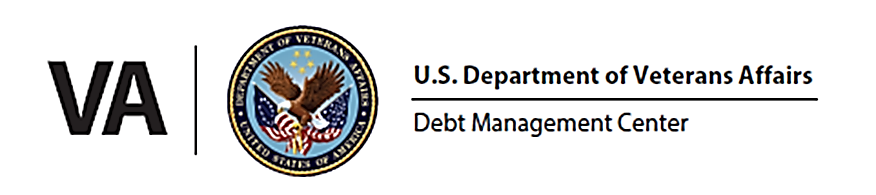 20
When does DMC refer a debt to the Department of Treasury?

30 days after the third letter is sent
b. 60 days after the third letter is sent
90 days after the third letter is sent
120 days after the third letter is sent
KNOWLEDGE
CHECK
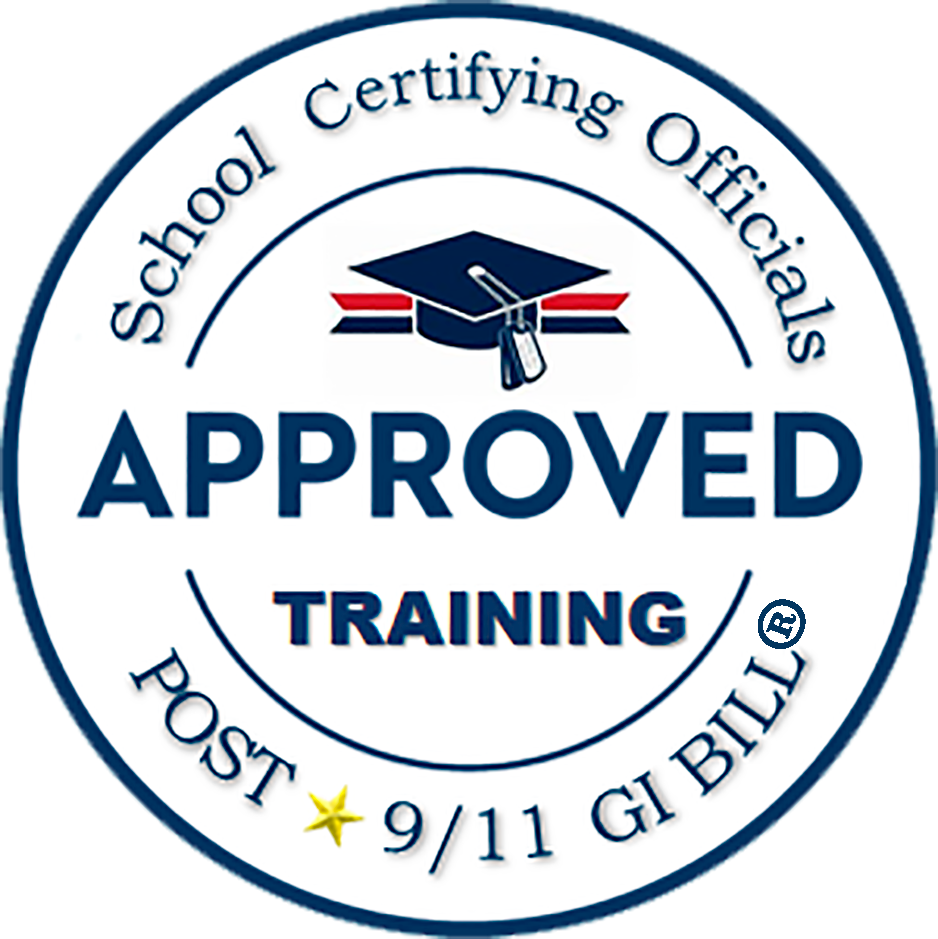 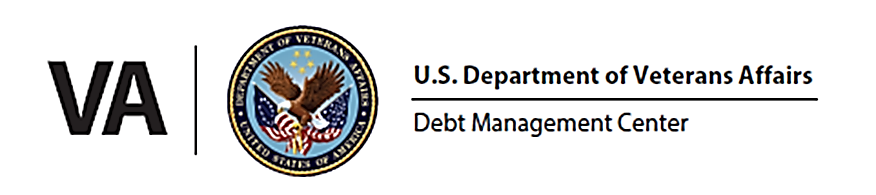 21
School Options
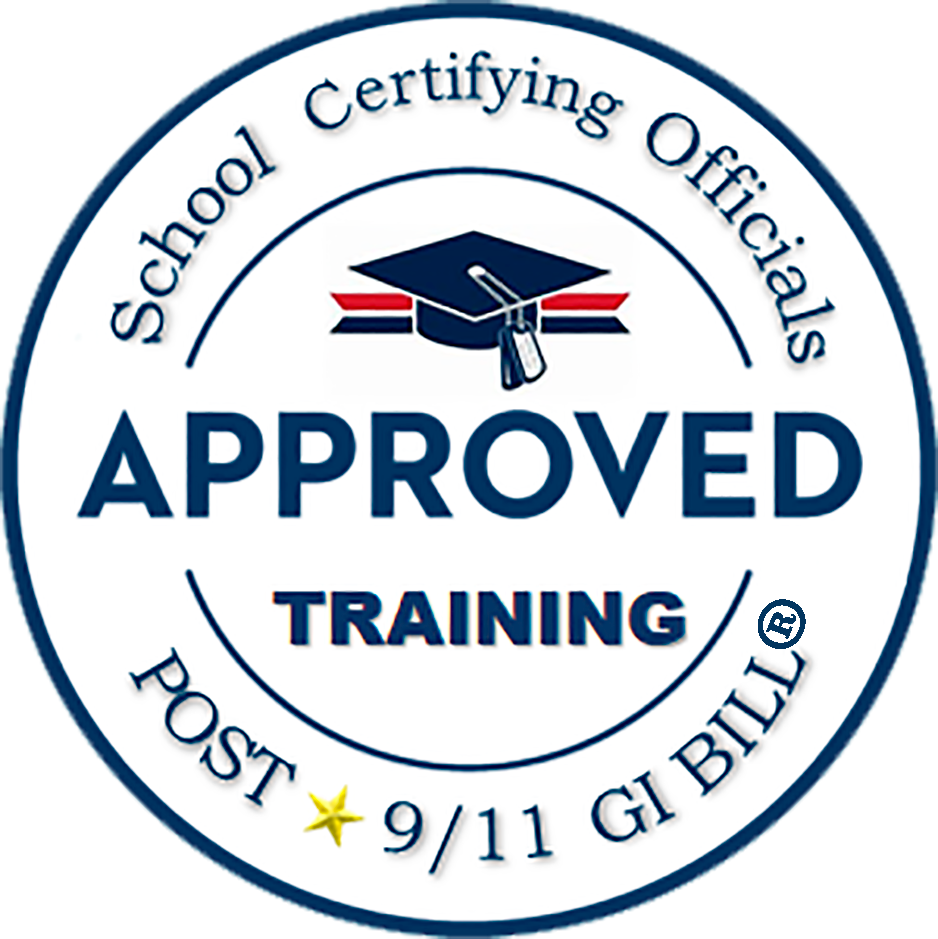 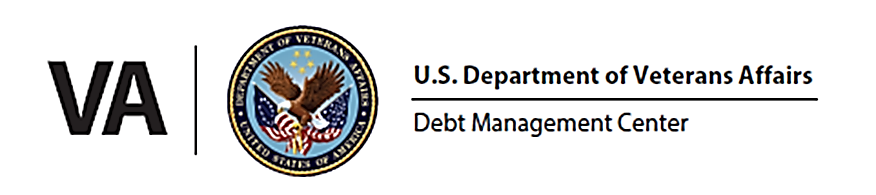 22
Ask VA (AVA) for School Inquiries
All school inquiries and disputes should be submitted using AVA (https://ask.va.gov/)

Select “Veterans Affairs- Debt” as the category and “A School Official” as the topic

Under “My inquiry is” select “On behalf of a Veteran”- this enables you to select School Certifying Official or Other (Business) under relationship to Veteran

You must log in to receive a response that receives specific debt information
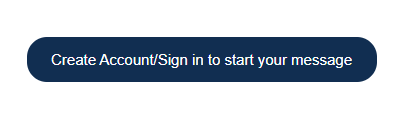 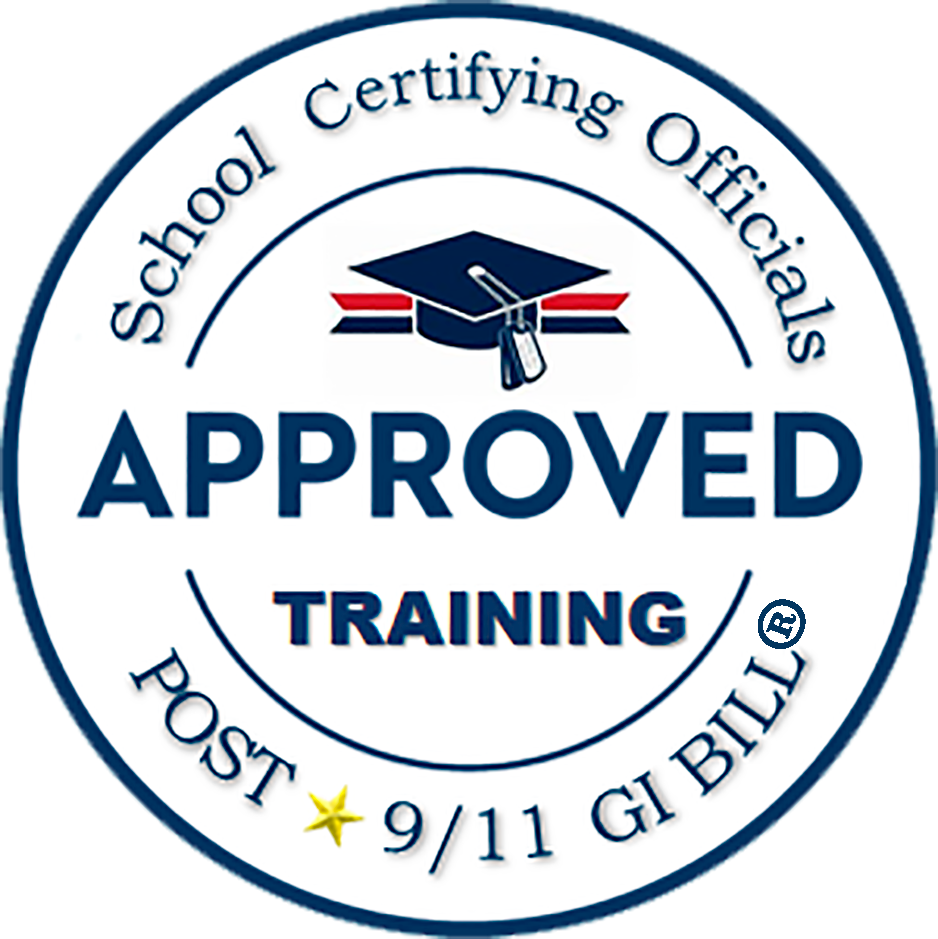 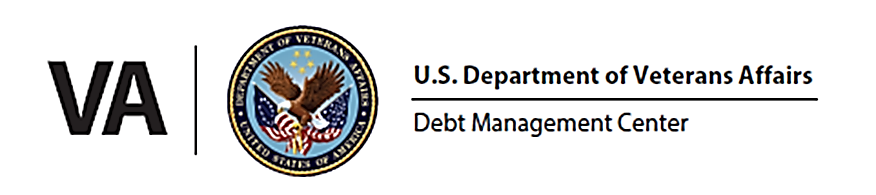 23
Ask VA (AVA) for School Inquiries
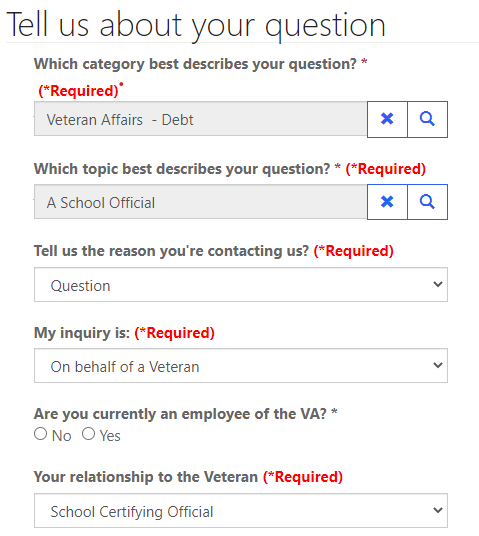 Veterans Affairs- Debt
A School Official
Question
On behalf of a Veteran
School Certifying Official
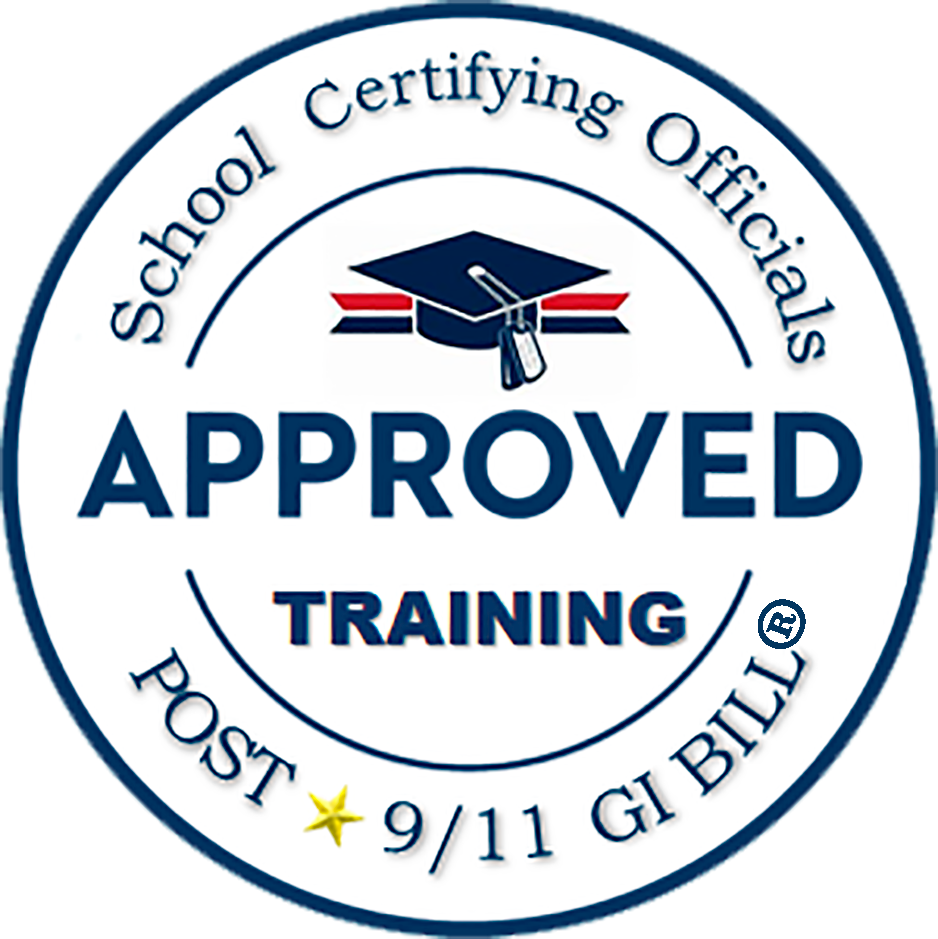 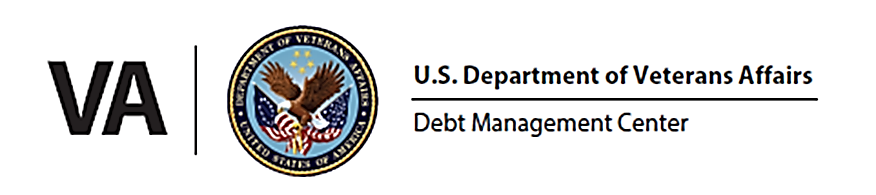 24
Requesting a debt list in Ask VA (AVA)
DMC can provide debt lists by facility code upon request

Since the debt list is not associated with one specific Veteran, you can choose general question to submit your debt list by facility code request (you must still be signed in to AVA)
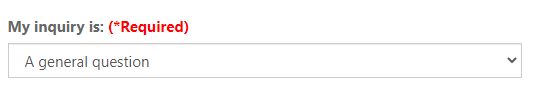 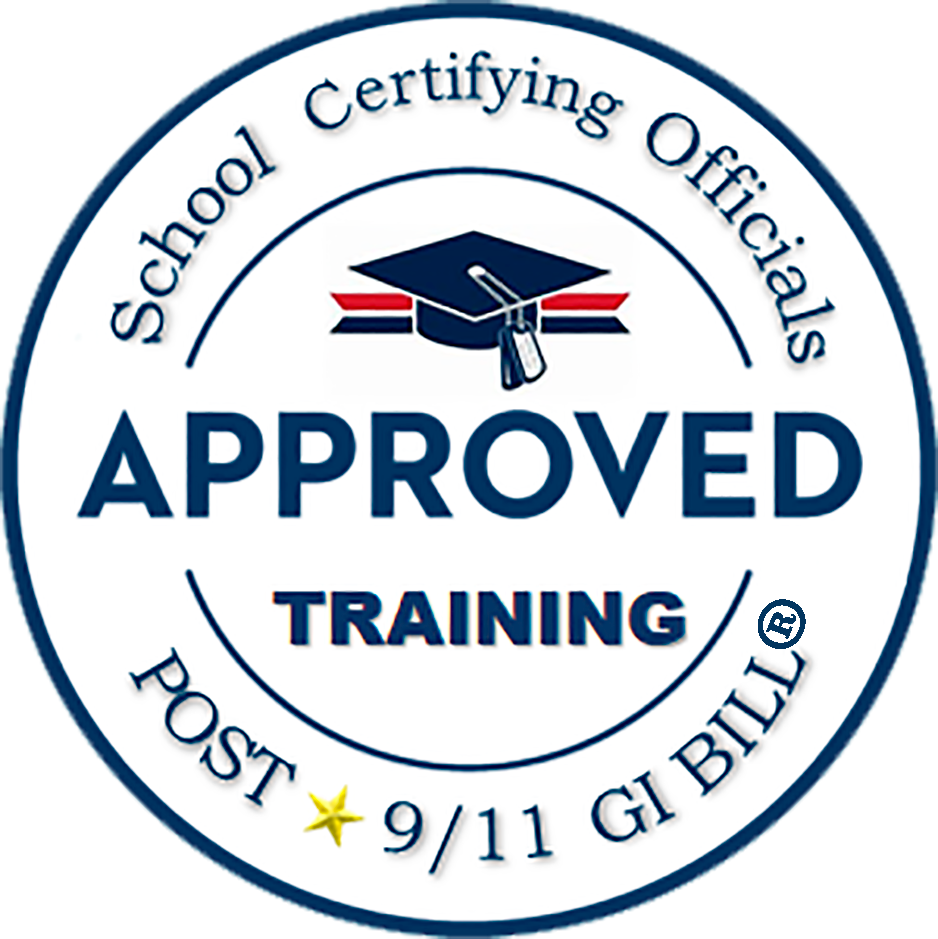 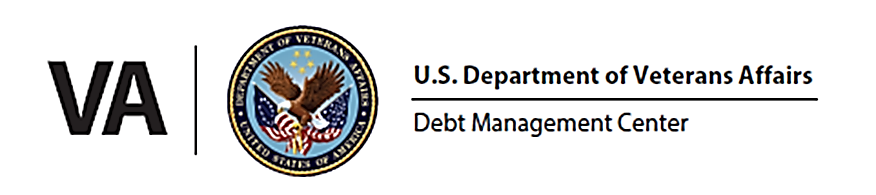 25
Tips for School Inquiries
When submitting disputes and inquiries via AVA, please include:

One inquiry per student

Identifying information for the student

School name and facility code

Debt amount

Supporting details (front and back of cashed check, when was updated certification sent, etc.)
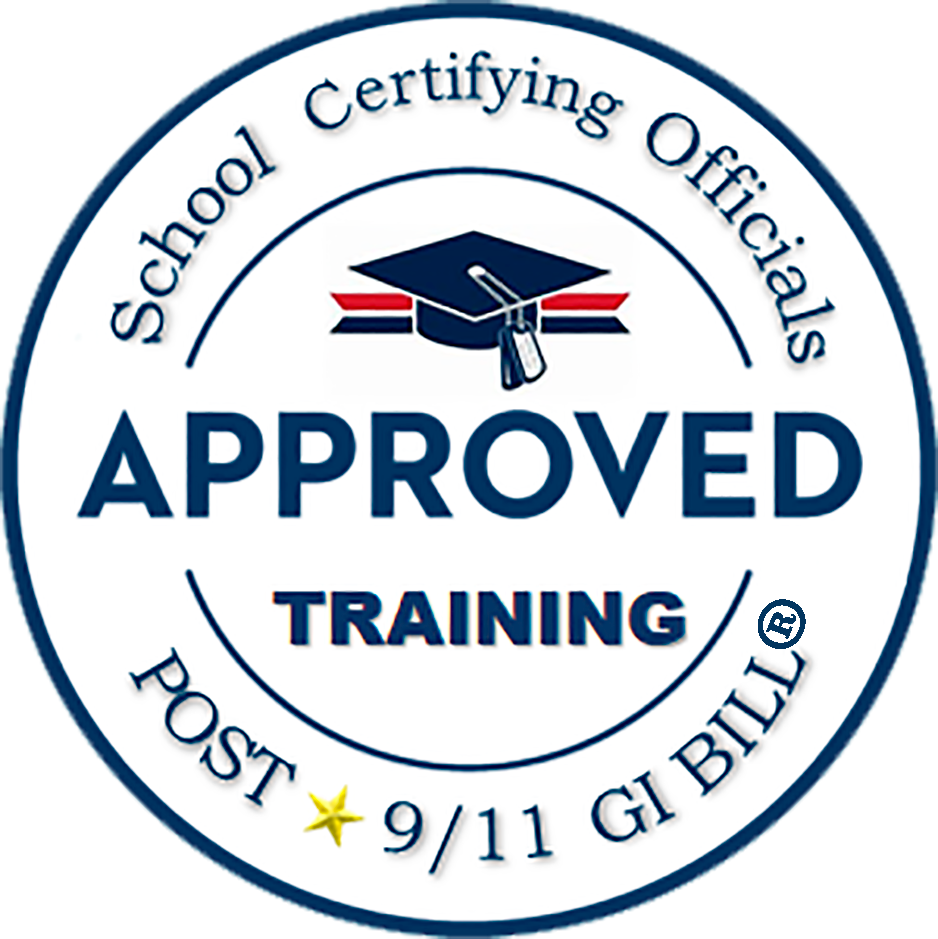 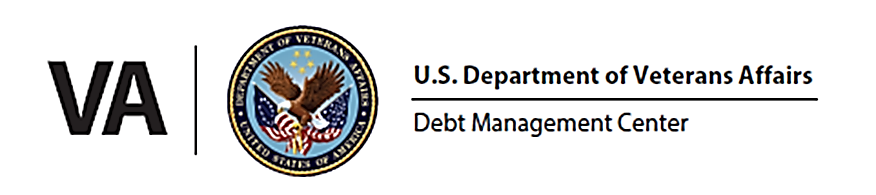 26
How to Pay a Debt
Pay by check: mail the check, payment coupon(s) and/or letter to:
VA Debt Management Center
Bishop Henry Whipple Federal Building
P.O. Box 11930
St. Paul, MN  55111-0930

Pay online: www.pay.va.gov   

Check SCO handbook for other options
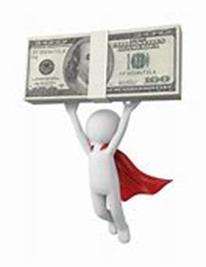 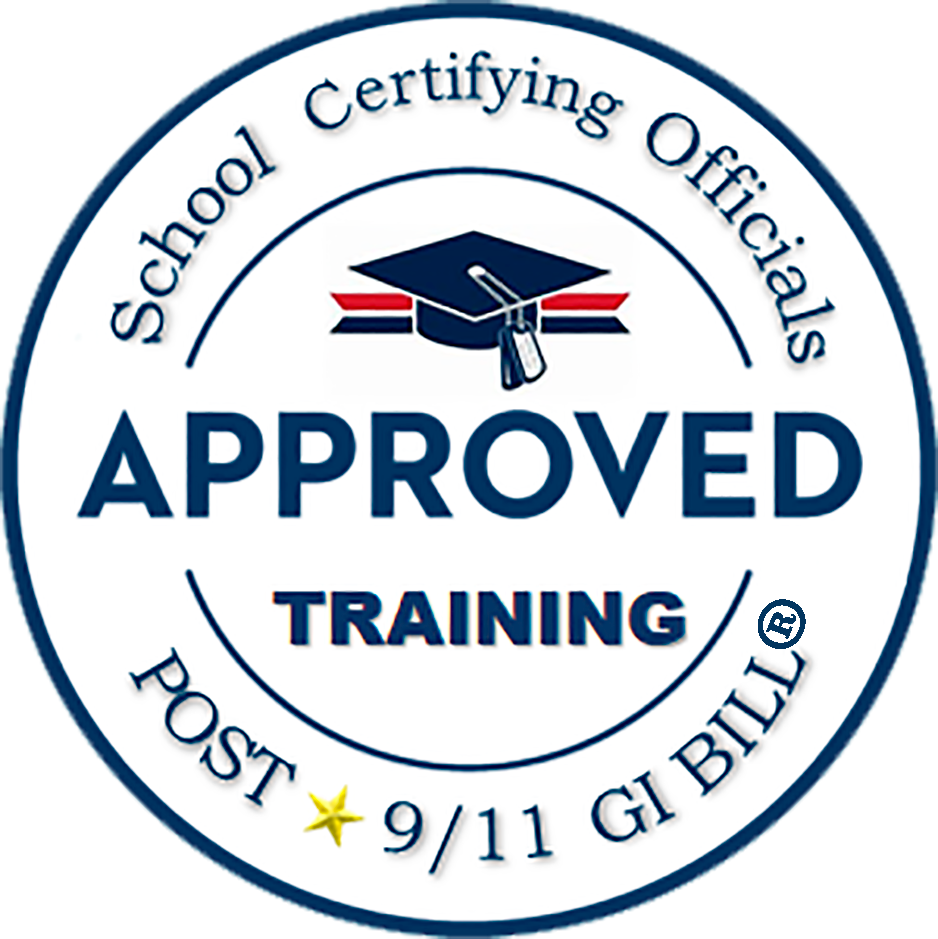 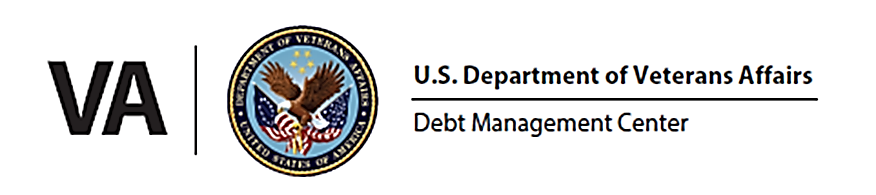 27
Which option(s) should schools select to contact DMC in AVA?

Veterans Affairs- Debt
A School Official
Education
A and B
KNOWLEDGE
CHECK
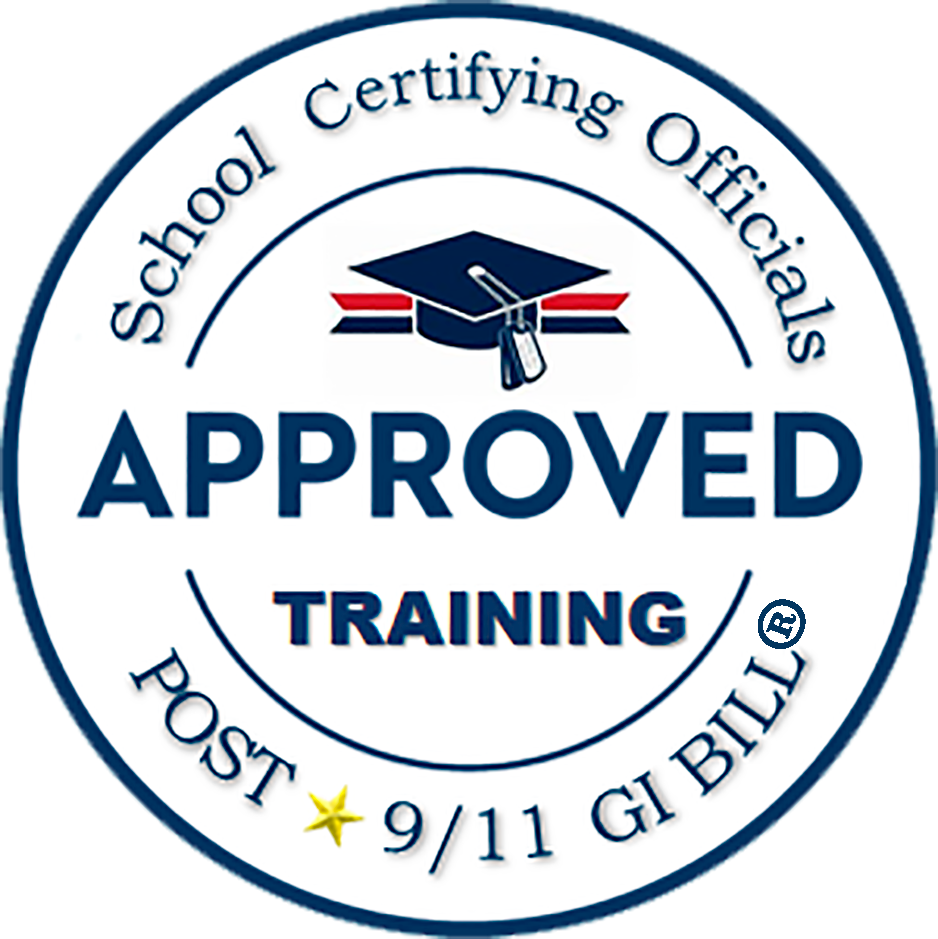 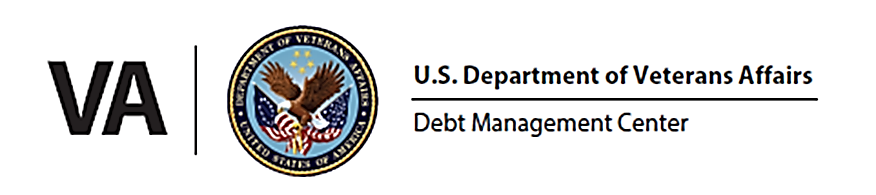 28
Which option(s) should schools select to contact DMC in AVA?

Veterans Affairs- Debt
A School Official
Education
A and B
KNOWLEDGE
CHECK
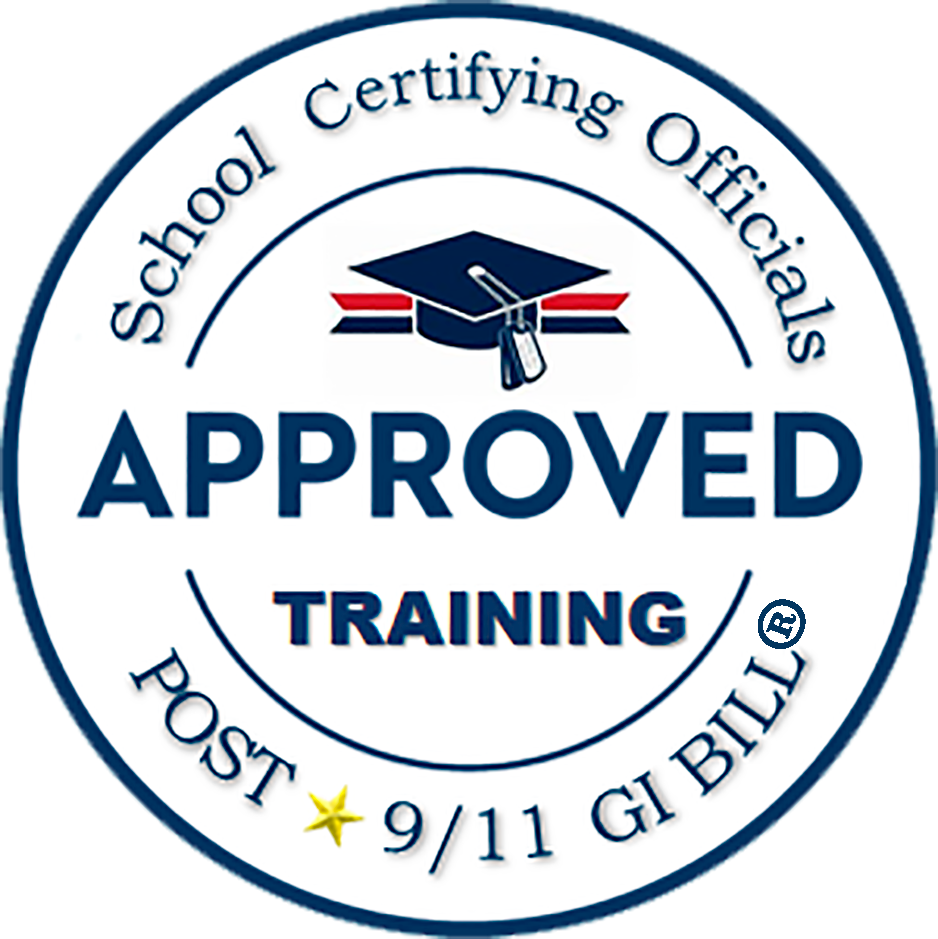 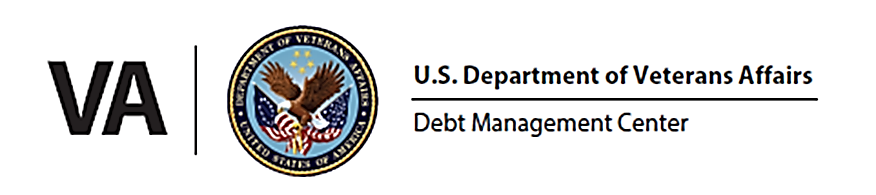 29
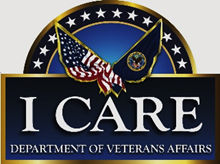 Student Options
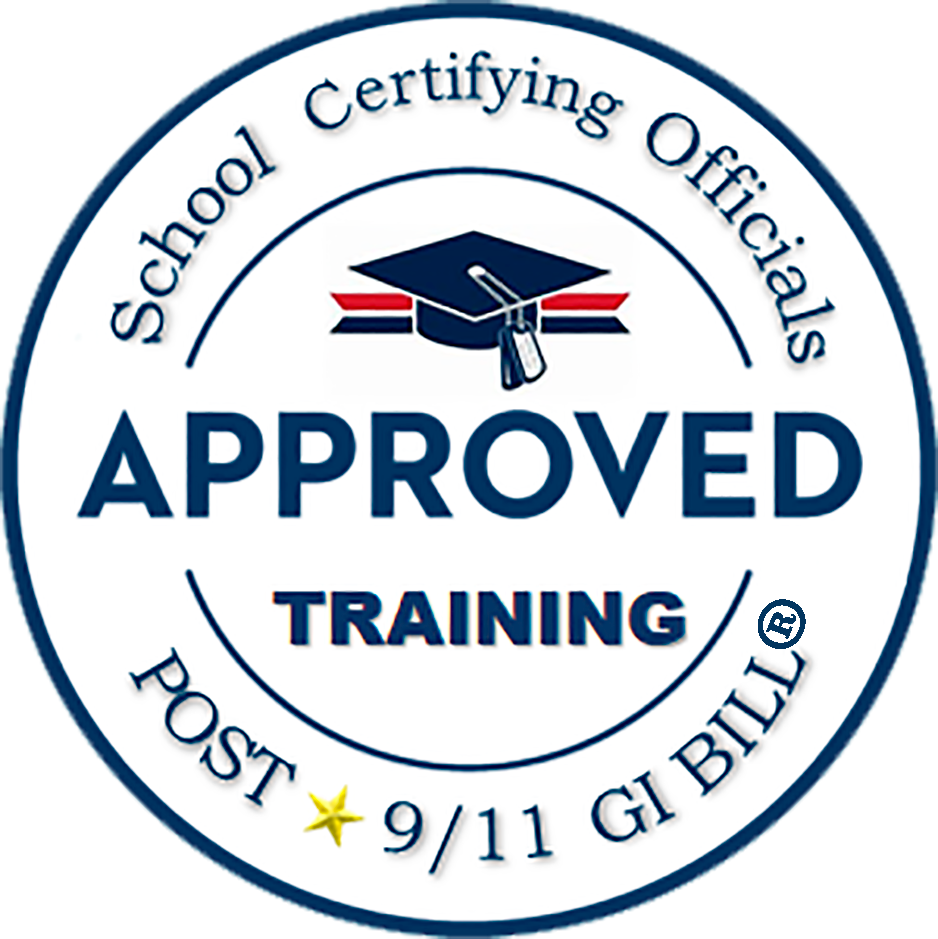 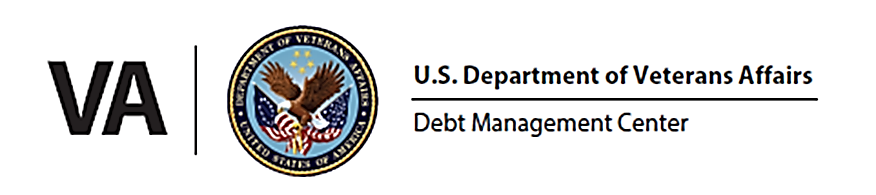 30
What actions can a student take if he or she incurs a debt

Pay in full
Request a waiver of the debt
Compromise
Set up a payment plan
All of the above
KNOWLEDGE
CHECK
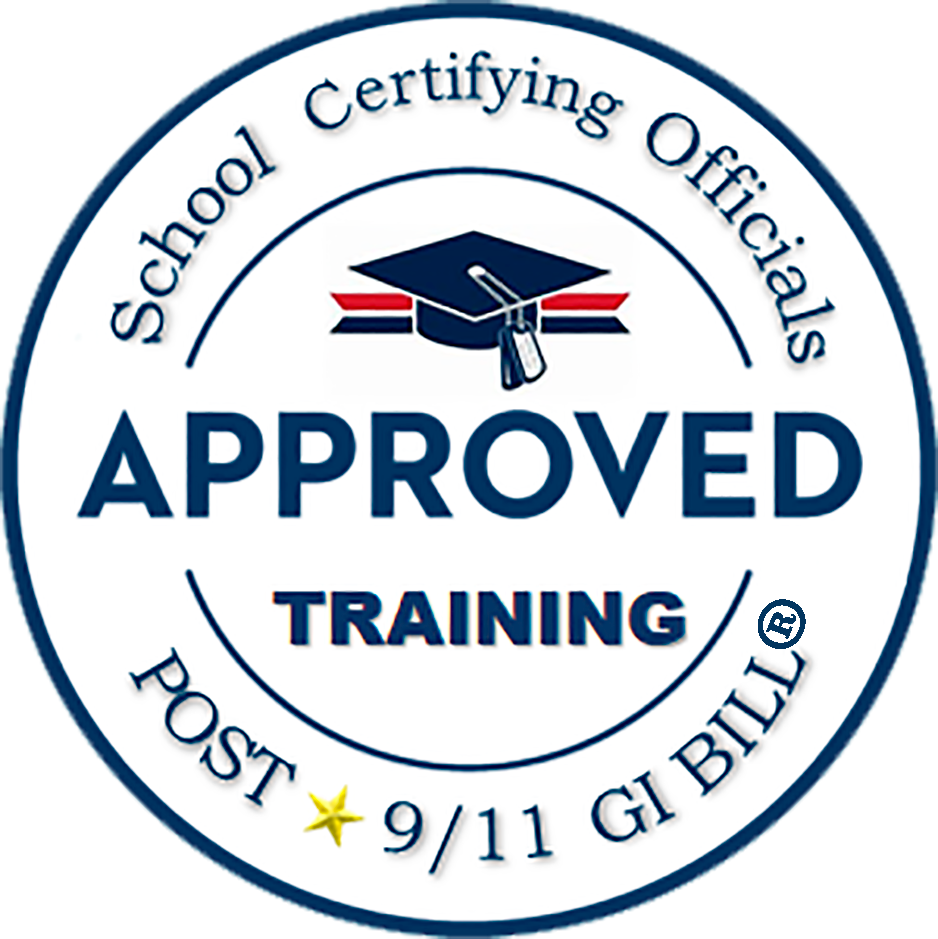 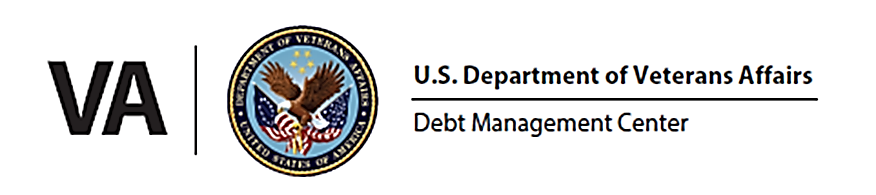 31
What actions can a student take if he or she incurs a debt

Pay in full
Request a waiver of the debt
Compromise
Set up a payment plan
e. All the above
KNOWLEDGE
CHECK
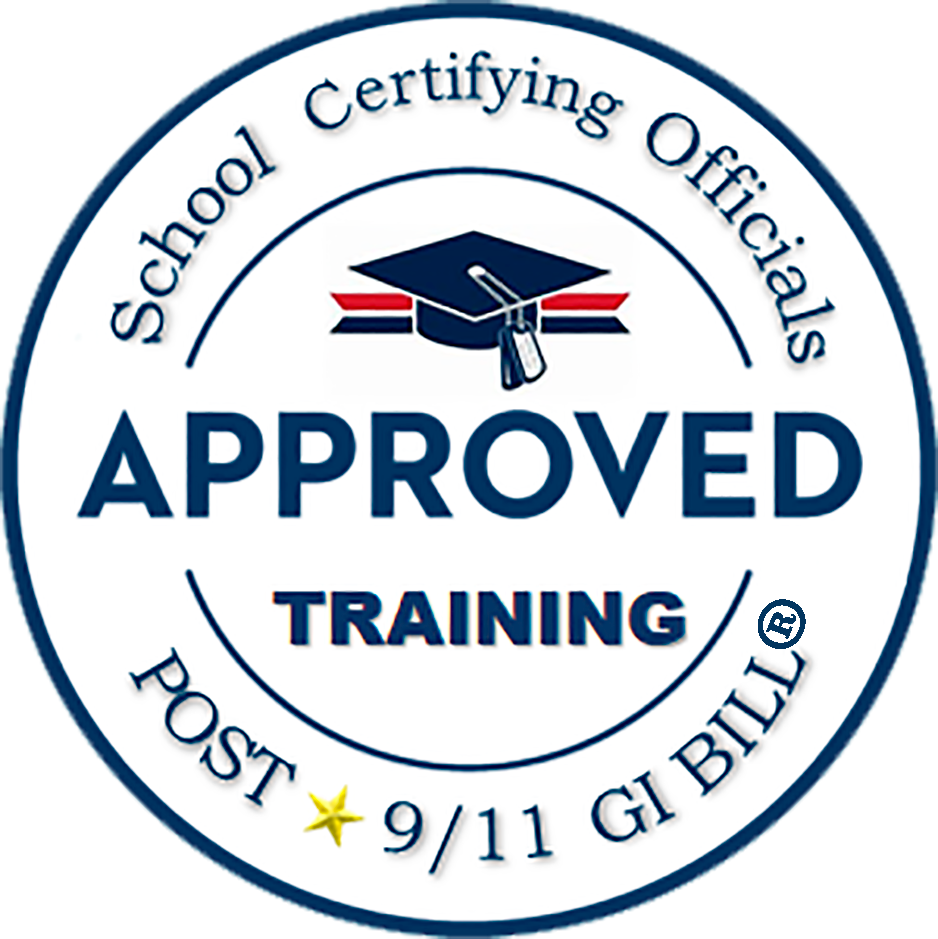 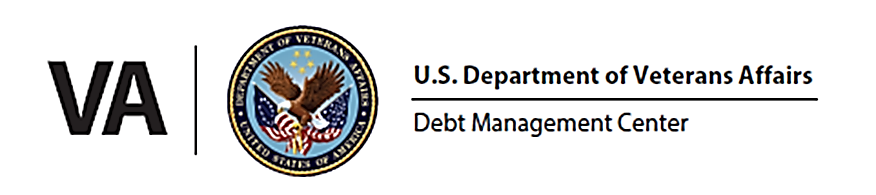 32
Federal Debt Collection Laws
The Debt Collection Act of 1982
Authority for collection by administrative offset

 The Debt Collection Improvement Act (DCIA) of 1996
Agencies required to refer delinquent non-tax debts to the Department of Treasury at 180 days

Digital Accountability and Transparency Act (DATA) of 2014
Changed referral requirement for delinquent non-tax debts from 180 days to 120 days
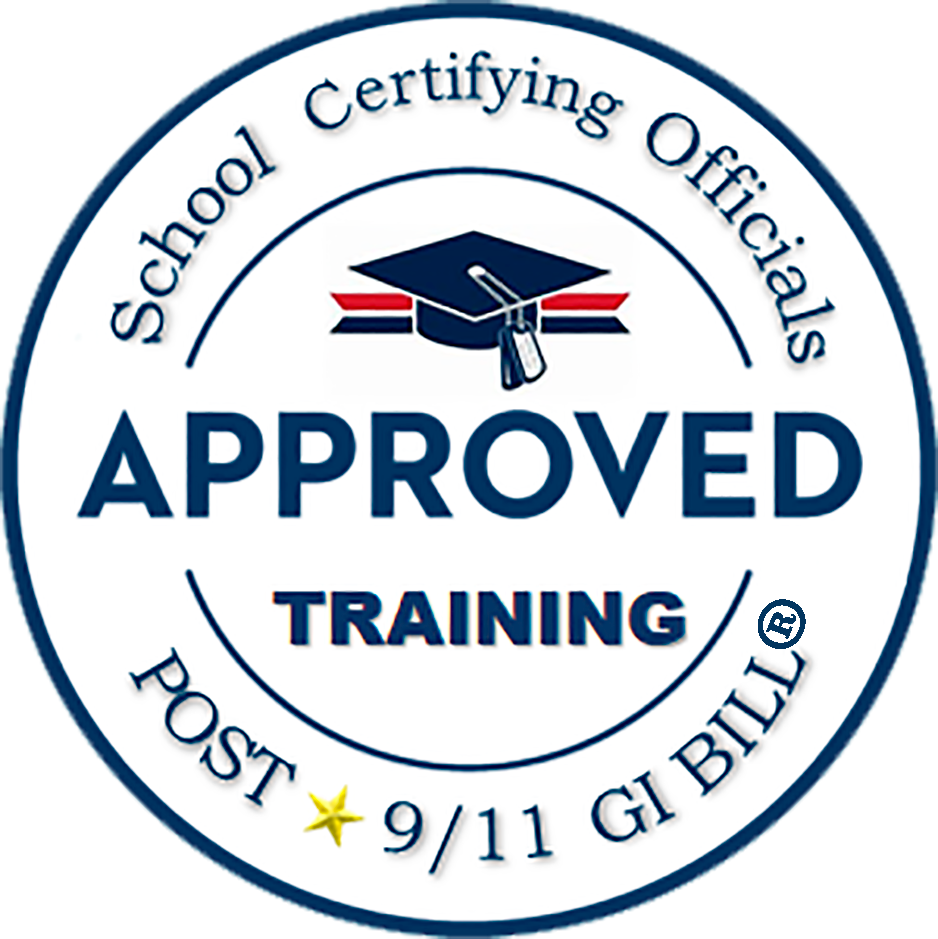 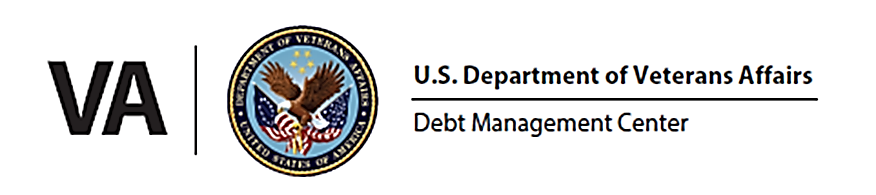 33
Treasury Overview Debt Collection Tools
Treasury has two main programs for student and school debt collection
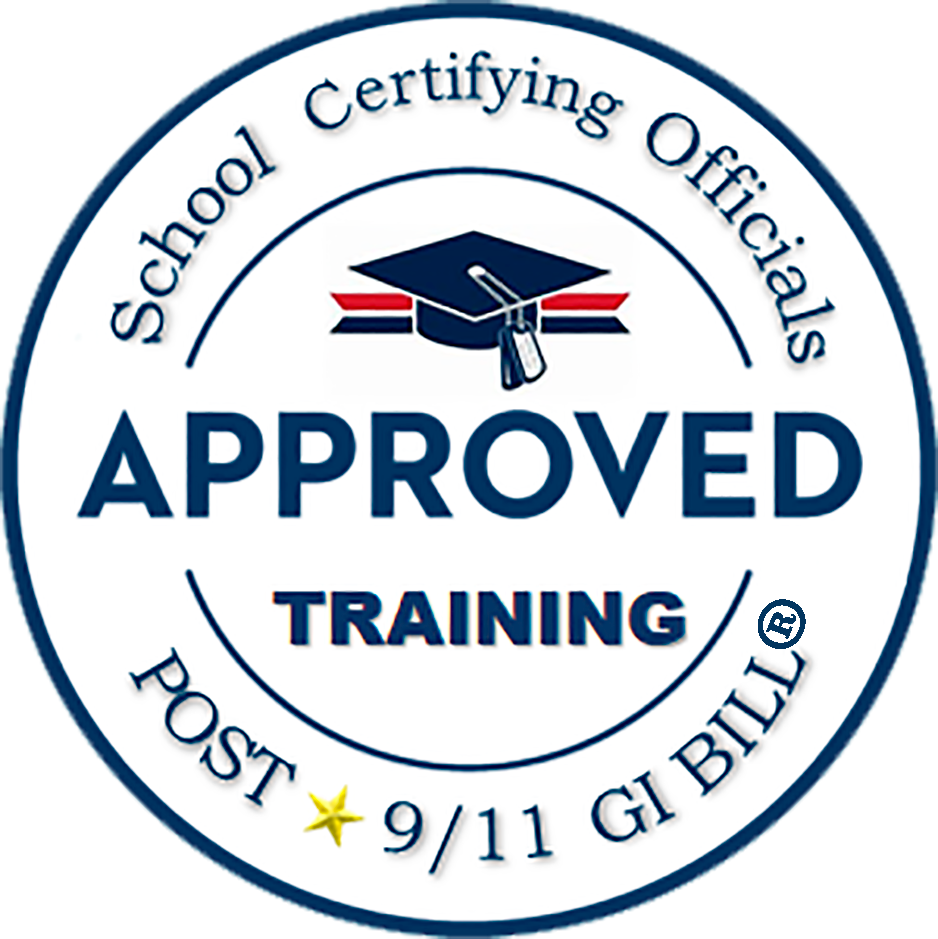 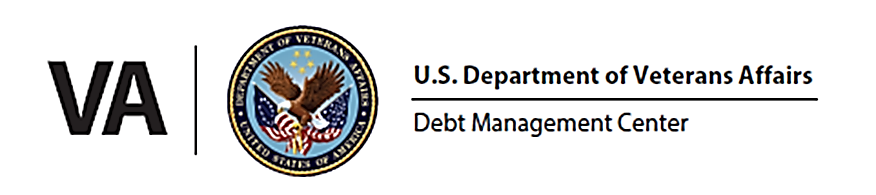 34
How to Contact TOP
Schools may contact TOP by calling the TOP Call Center:
  1-800-304-3107
In order to provide you with information about an offset, Treasury will need to know: 
The caller’s name, department and job title.  The job title will need to indicate a need-to-know position
At least one of the following:
date of the payment 
amount of the original payment 
amount of the offset

Make sure to obtain the Debt Account ID related to the offset from Treasury (typically ends in 0075 for school tuition) before contacting DMC about an offset
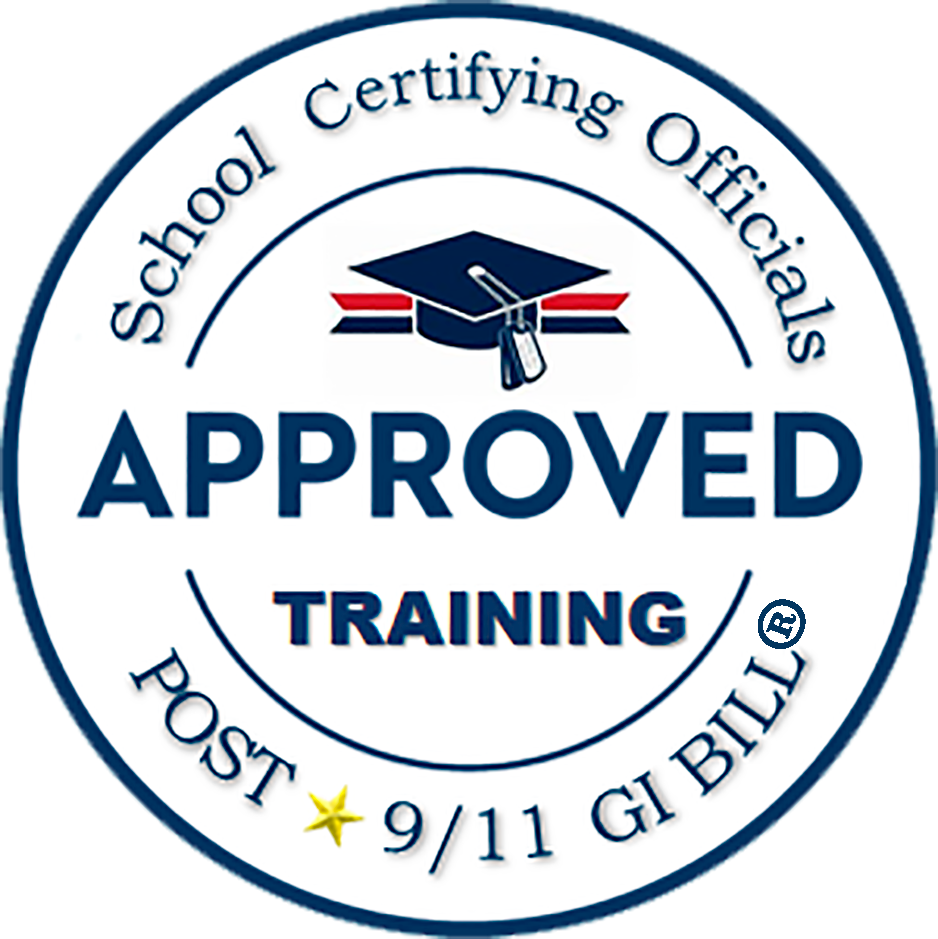 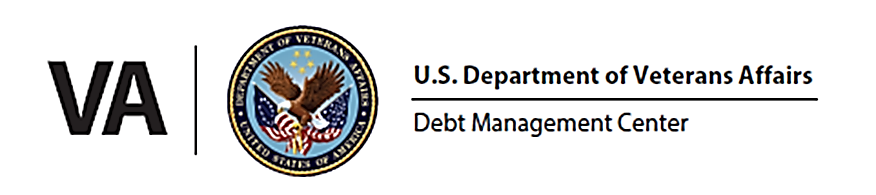 35
What are the two main programs used by the Department of Treasury to collect school and student debts?

TOP and CRA
CAIVRS and DMC
TOP and CS
None of the above
KNOWLEDGE
CHECK
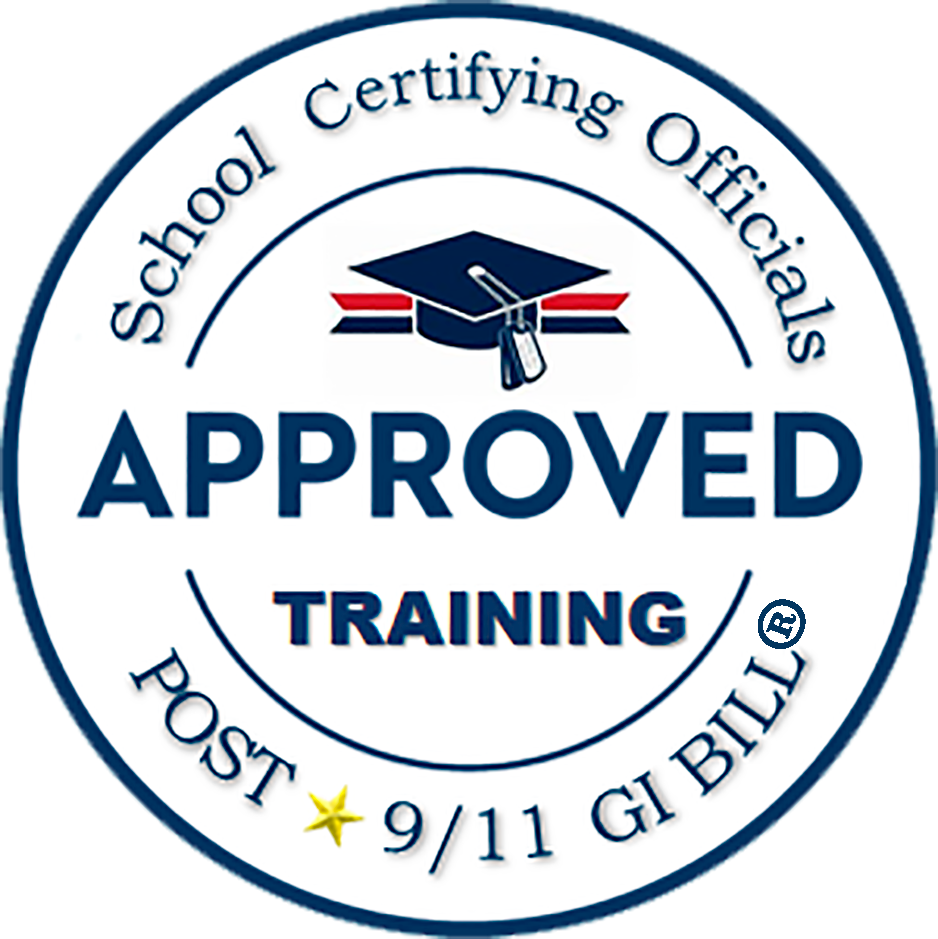 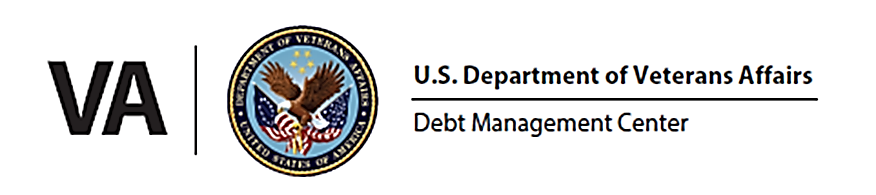 36
What are the two main programs used by the Department of Treasury to collect school and student debts?

TOP and CRA
CAIVRS and DMC
c. TOP and CS
d. None of the above
KNOWLEDGE
CHECK
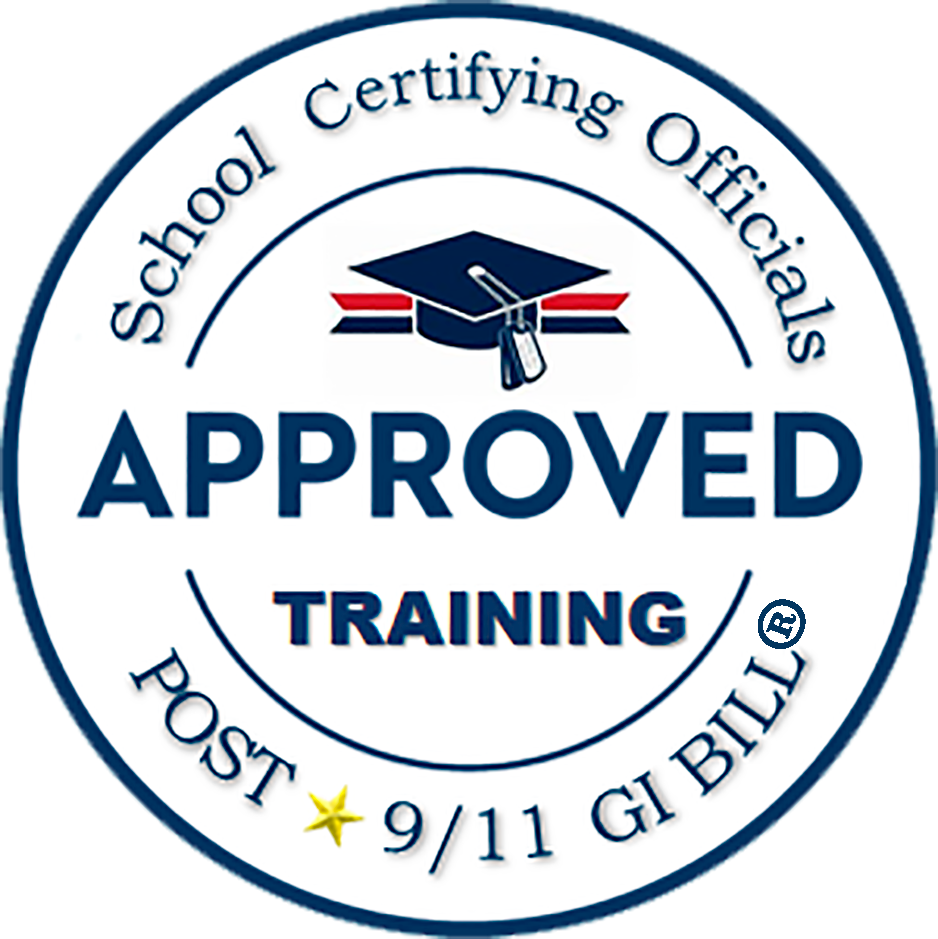 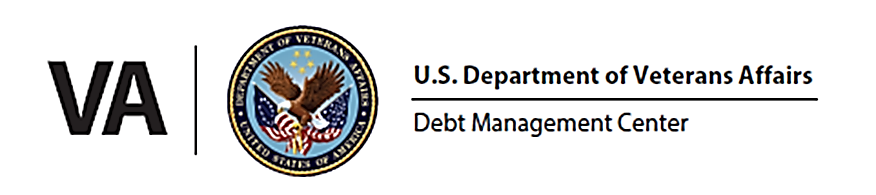 37
Become a Debt Superstar (Contact DMC)
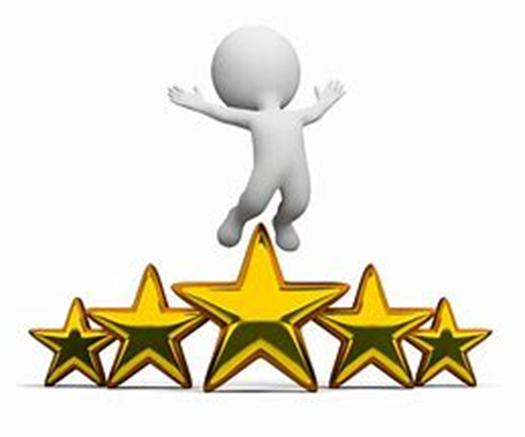 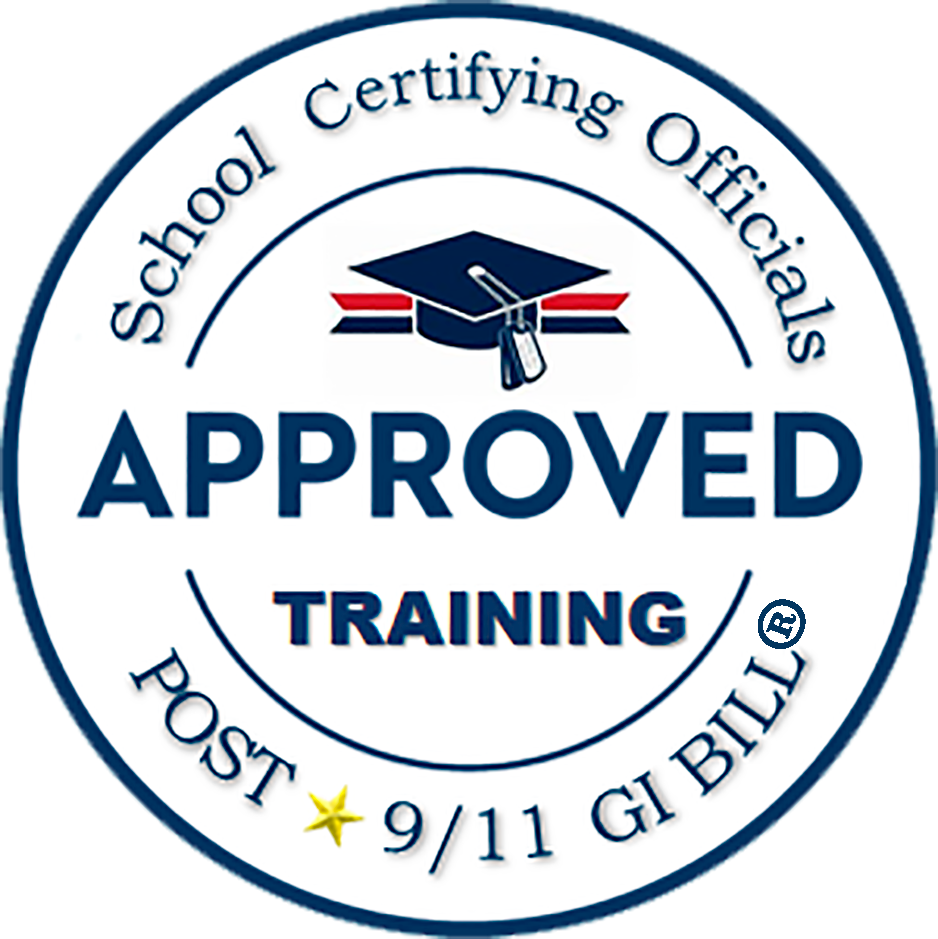 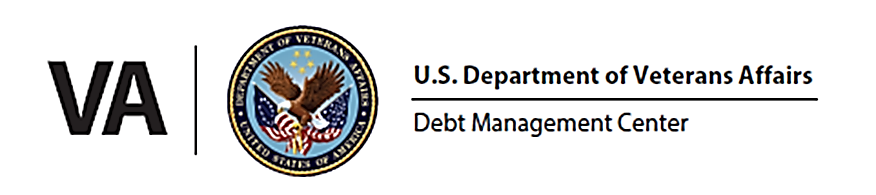 38
Issue Not Getting Resolved?
Julie Lawrence – Chief Education and External Relations 
Julie.Lawrence@va.gov 

Nicole Haselberger – Assistant Chief Education and External Relations
Nicole.Haselberger@va.gov   

Tami Dorle – Supervisory Financial Administrative Specialist 
Tamara.Dorle@va.gov 

Gary Greenwood – Management Analyst
Gary.Greenwood2@va.gov
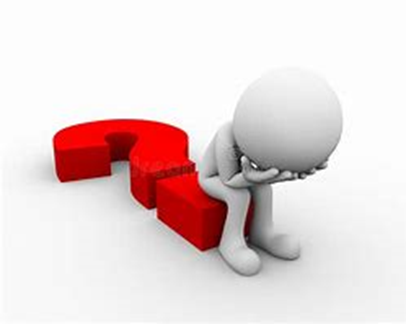 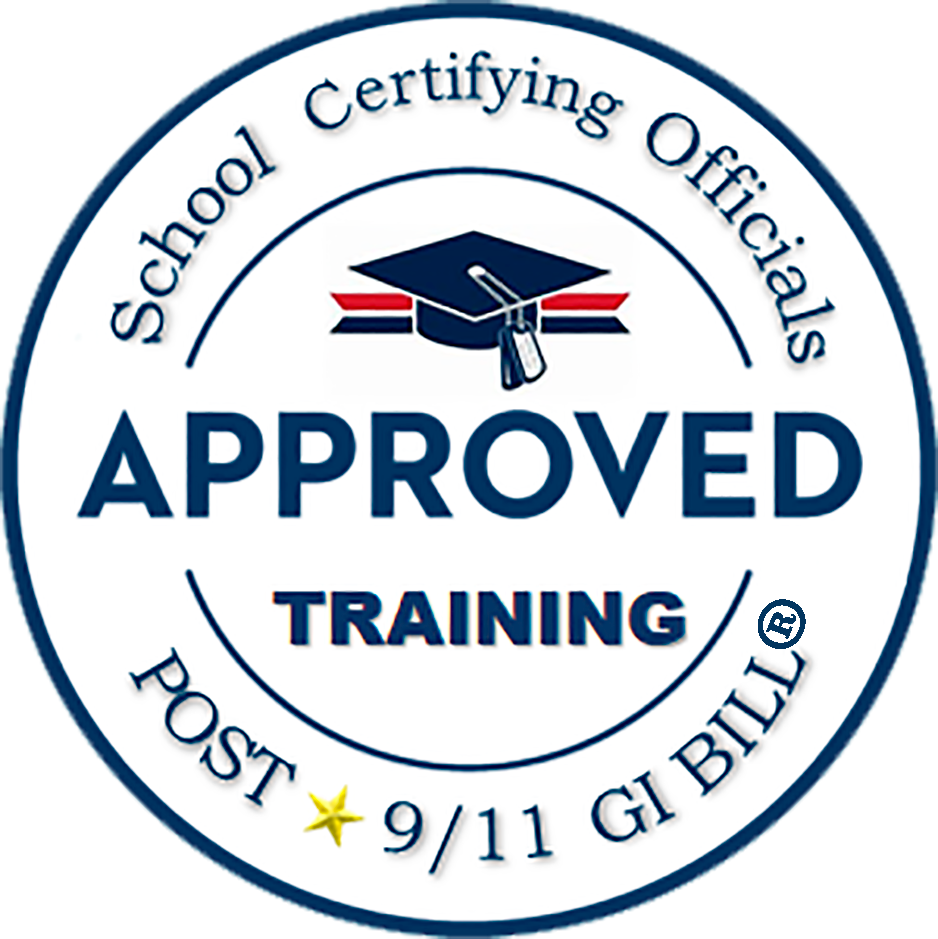 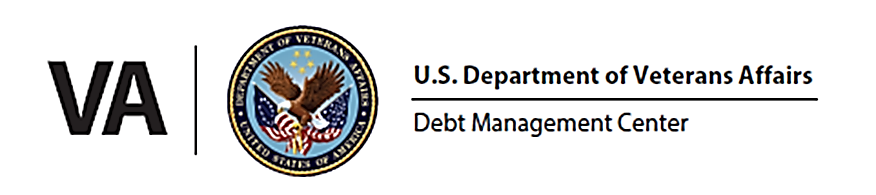 39
Summary
You should now be able to:
Provide an overview of DMC
1.
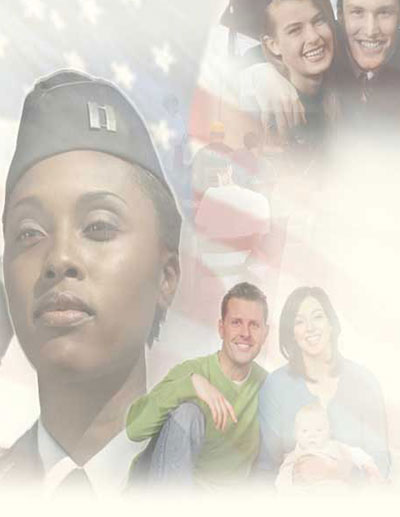 Assess why/how debts are established
2.
Define the collection processes
3.
List options to resolve a debt
4.
5.
Define risks of non-payment
Formulate responses to debt questions
6.
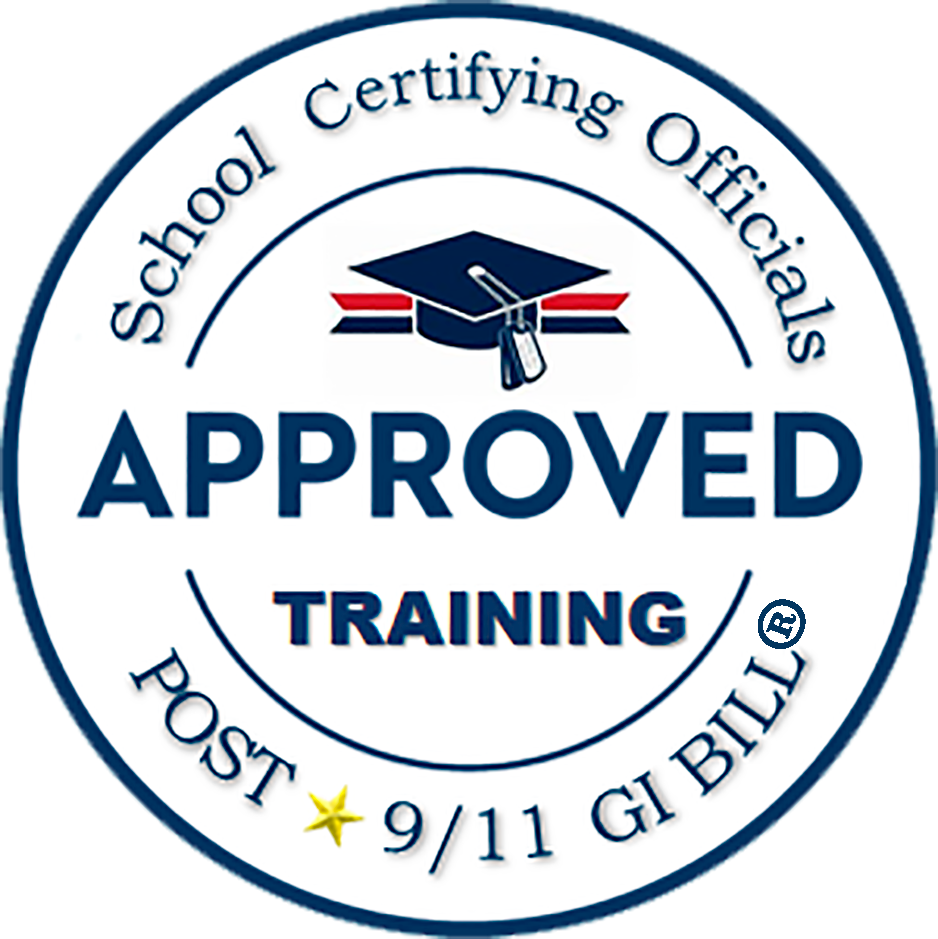 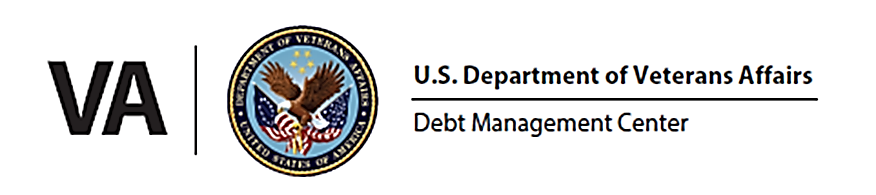 40
How to Self-Certify
Click on the URL or copy and paste it in your web browser.
	https://vba-tpss.vbatraining.org/assess/trkSignIn?refid=XSCO

2.  Enter your email address and eight (8) digit facility code and click Next
	(If you do not have a user profile, click New User Account and follow the steps to set up your profile.)
3.  Scroll down and click the Conference/Workshop/Virtual Training tab

4.	Select the applicable training session from the list of topics that appears on the right side of the screen    	by clicking Begin
5.	To enter Conference/Workshop/Virtual Training Title:  Click the dropdown arrow and select SCO Virtual 	Training Session and click Submit
6.	Enter the start date and the end date

7.  Enter your Facility Name, City and State (Main Campus) and click Submit
8.	Certify your attendance by clicking Agree and then submit.
9.	Print your training certificate and keep for your records
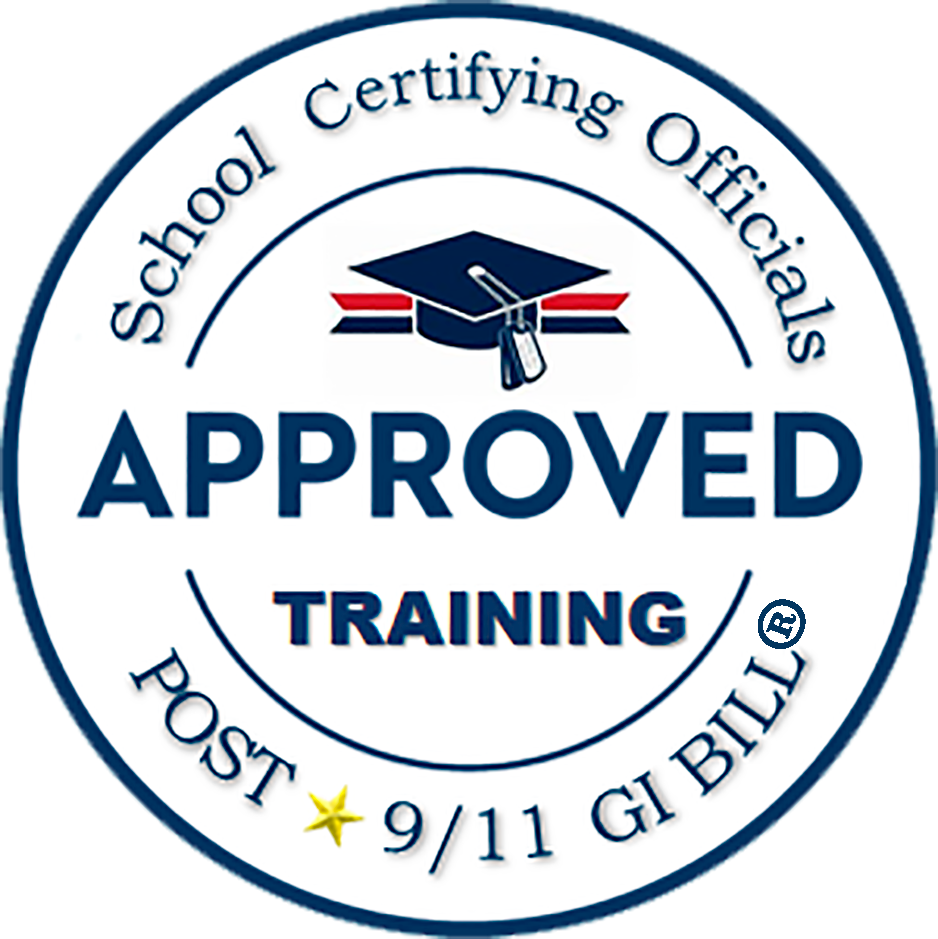 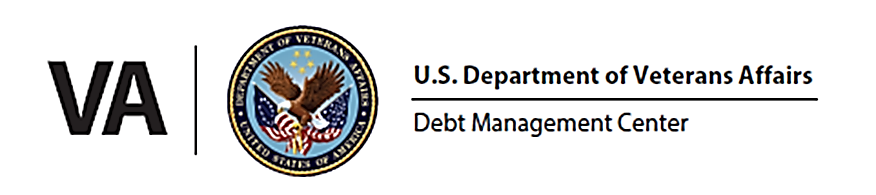 41
DMC Presentation Survey
DMC values your time and feedback on our presentation.  We would appreciate it if you’re able to complete the survey below.

https://www.surveymonkey.com/r/DMCSCO
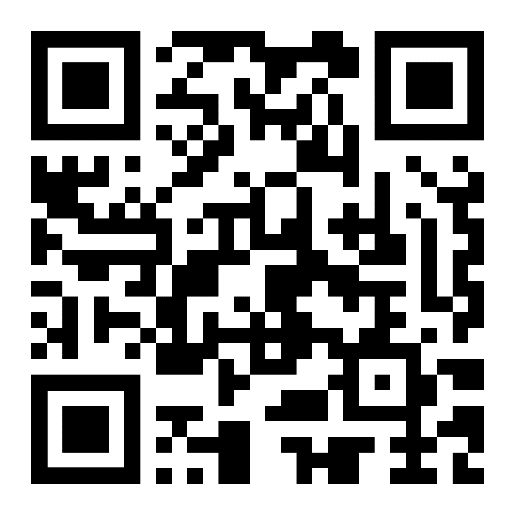 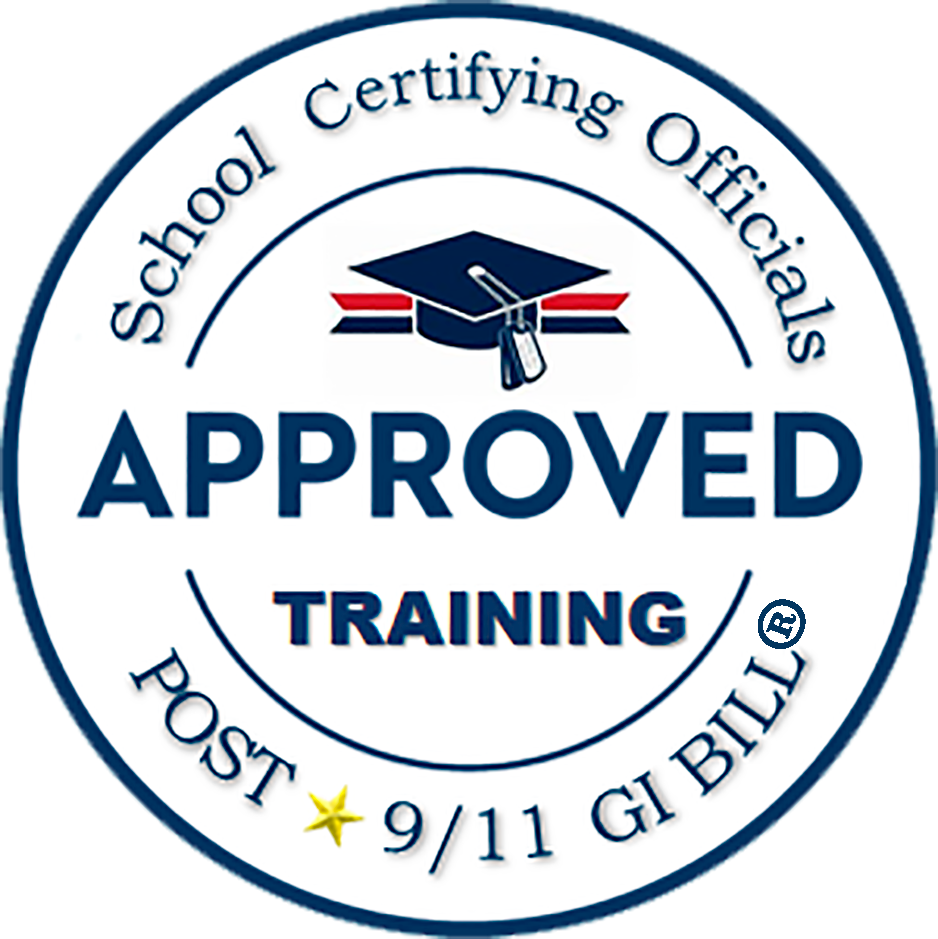 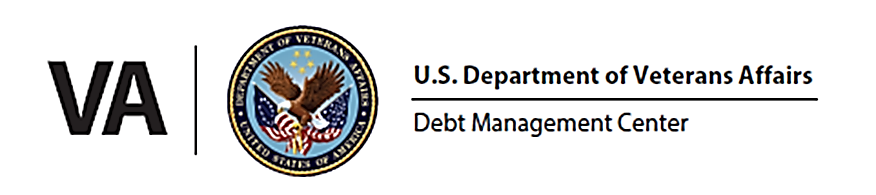 42